Para el facilitadorAlcance el éxito con estas diapositivas
Dé apoyo a un proceso paso a paso para desarrollar y poner en práctica una estrategia de advocacy utilizando la Guía del usuario de Advocacy SMART.
 Prepárese previamente antes de facilitar una sesión de Advocacy SMART y establezca la agenda, puntos de discusión, ejemplos relevantes y actividades. 
 Refleje su problema, objetivo y contexto de advocacy adaptando las diapositivas, las hojas de trabajo y las agendas.
 Recurra a otros materiales de Advocacy SMART. 
Hojas de trabajo que se concreten en un plan de trabajo 
Una guía para los miembros de su grupo de trabajo
La Guía del facilitador de Advocacy SMART  aconseja cómo abordar los retos que se presentan durante la facilitación
1
[Speaker Notes: Las diapositivas "Para el facilitador" marcan los puntos de decisión a lo largo del proceso sobre la manera de organizar y dirigir cada fase y paso de la advocacy SMART.

Plantee estos puntos
Los puntos de discusión sugeridos para cada diapositiva aparecerán en cada diapositiva bajo "Plantee estos puntos" como se muestra a continuación.

Apoye el proceso de Advocacy SMART 
Lea en su totalidad la Guía del usuario de Advocacy SMART. 
Revise las hojas de trabajo y la Guía del facilitador de Advocacy SMART.
Reúna la mayor información posible sobre los participantes en la facilitación, su relación con el problema y cualquier papel de liderazgo (por ejemplo, presidente de un grupo de trabajo).
Para prepararse
Reflexione sobre las expectativas que desea alcanzar con la facilitación de una sesión de advocacy SMART. 
Evalúe a los que van a participar y las formas de fomentar las ideas, el consenso y la plena participación.
Los puntos que requieran la participación del público aparecerán bajo “Facilite la discusión" en las notas de las diapositivas.
Observe el entorno donde se llevará a cabo su facilitación y si su grupo dispondrá de electricidad, ordenadores portátiles, WiFi, o tendrá que documentar por escrito las conclusiones y el consenso alcanzado.
Prepárese de forma diferente si se trata de una facilitación en persona o virtual, incorpore recesos y actividades interactivas.
Presente el problema, el objetivo general o a largo plazo y el contexto de su advocacy
Personalice las agendas, las hojas de trabajo y las diapositivas para que reflejen cómo uste desee su problema y objetivo general o a largo plazo de advocacy, y se ajusten al tiempo que dispone.
El tiempo estimado requerido para completar cada paso de advocacy SMART aparece en la diapositiva "Para el facilitador".
Las diapositivas no contienen actualmente fotos, pero puede añadir fotos y/o ilustraciones a cualquier diapositiva.
Si una diapositiva tiene muchos puntos, puede decidir separarlos en varias.
Los recordatorios para adaptar el contenido de las diapositivas aparecerán en “Adapte la diapositiva".
Recurra a otros materiales
Utilice las hojas de trabajo proporcionadas o los cuadros interactivos incluidos en la Guía del usuario de Advocacy SMART.
Revise otros recursos sobre la advocacy, las técnicas de facilitación y su problema.
Si la tecnología lo permite, utilice vídeos para ilustrar conceptos claves o encuestas para poner a prueba el consenso alcanzado.]
Para el facilitadorTome decisiones
Establezca el alcance de la facilitación
Determine lo que puede lograr en el tiempo que dispone. 
Es posible que necesite varias sesiones o más tiempo para cumplir las tres fases de la advocacy SMART.
Fomente sesiones interactivas y proponga ejercicios
Familiarícese con los ejercicios propuestos y adáptelos o añada los suyos propios.
Decida si los ejercicios o actividades serán realizados por todo el grupo, por grupos separados, individualmente o por una combinación de estas modalidades.
Finalice la agenda y las funciones
Revise los modelos de agenda.
Adapte el programa y los ejercicios a sus necesidades. 
Asigne las funciones, por ejemplo, a un anotador, a facilitadores adicionales.
2
[Speaker Notes: Establezca el alcance de la facilitación
En la diapositiva oculta del facilitador se indica una duración sugerida para cada paso.
El tiempo varía según el tamaño del grupo, su conocimiento del problema y de las oportunidades de advocacy, así como su familiaridad con la Advocacy SMART.
Considere la posibilidad de prever algún tiempo "no asignado" para permitir la flexibilidad y garantizar que todos puedan contribuir al debate.
Fomente sesiones interactivas y proponga ejercicios
Las instrucciones aparecerán en las notas del orador en las diapositivas etiquetadas para cada ejercicio (por ejemplo, 3.1, 3.2). 
Decida antes de la facilitación si se completarán en sesión plenaria, en pequeños grupos o en una mezcla de ambos. 
Las sugerencias aparecerán en las notas del orador.
Finalice la agenda y las funciones
Asigne las funciones a los facilitadores adicionales, a los que van a dirigir los ejercicios, etc.
Designe a uno o varios anotadores para que documenten las conclusiones y los puntos de consenso.
Los informes y las sugerencias para tomar notas del trabajo en grupo se destacarán en las notas del orador en los apartados "facilite la presentación de informes" y "documente las conclusiones"]
Para el facilitadorAdapte las diapositivas
Revise las cartas de la baraja 
Las diapositivas ocultas le ayudan a decidir qué abordar y cómo.
Consulte las instrucciones sobre cómo ocultar/mostrar las diapositivas en las notas del orador de esta diapositiva.
 Personalice las diapositivas antes de realizar la facilitación
Cada facilitación es única. 
Tómese el tiempo de personalizar las diapositivas para que reflejen su problema y su contexto.
Las notas de los oradores sugieren cuándo se recomiendan adaptaciones.
Utilice fotos y otras imágenes relacionadas. Las fuentes son:
Images of Empowerment, la página de Flickr de la Oficina de Salud Global de USAID, y sitios de fotos de archivo gratuitas, como http://search.creativecommons.org.
3
[Speaker Notes: Para ocultar una diapositiva, haga clic con el botón derecho del ratón sobre la imagen reducida de la diapositiva en la parte izquierda de la pantalla y, a continuación, haga clic con el botón izquierdo del ratón en "Ocultar diapositiva" en el menú que aparece. Puede hacer que la diapositiva sea visible de nuevo repitiendo esta secuencia. 
También puede ocultar una diapositiva o hacerla visible haciendo clic en el icono "Ocultar diapositiva" del menú desplegable "Presentar diapositivas" en la parte superior de la pantalla.
Si es posible, haga una prueba previa de las fotos, las imágenes y las citas con las partes interesadas antes de llevar a cabo la sesión real.
Incluya los créditos para todas las fotos, imágenes y citas. Tenga en cuenta que muchas fotos e imágenes que se encuentran en Internet todavía requieren créditos y, a veces, permiso para ser utilizadas públicamente.]
Para el facilitadorEvalúe el contexto
Hay 3 opciones para realizar el paso 1 de la advocacy SMART.
Realice la evaluación del contexto antes de la facilitación.
Comparta las páginas 14-18 de la Guía del usuario de Advocacy SMART con los participantes, al menos una semana antes de la facilitación.
Pida a los participantes que revisen las preguntas antes de la facilitación y que se preparen para compartir sus respuestas.
Aproveche el tiempo dedicado en el paso 1 para que compartan sus respuestas.
Pida a un funcionario relevante o a otro experto que revise el contexto y prepare un informe antes o preséntelo durante la facilitación.
Utilice el tiempo dedicado en el paso 1 para la presentación.
Asegúrese que otros tengan la oportunidad de sumarse a la revisión o añadir un punto de vista alternativo.
Realice la evaluación del contexto durante la facilitación. 
Siga las instrucciones del paso 1 en la diapositiva 17.
4
Para el facilitadorBienvenida y visión general
Antes de la sesión:
Prepare hojas de rotafolio, una pizarra o diapositivas para lograr el consenso sobre:
Las expectativas—¿Qué esperan obtener los participantes de la sesión?
Las reglas básicas—¿Cómo quiere garantizar la plena participación y el respeto a las diferencias de opinión?
La zona de aparcamiento—¿Qué problemas sería importante de abordar, pero pueden aparecer más tarde en el proceso SMART?
La marca "SMART" con el acrónimo deletreado—como una ayuda visual para garantizar que los objetivos de advocacy propuestos sean SMART.
Envíe una agenda con antelación y póngala a disposición durante la sesión.
Decida cómo utilizar las hojas de trabajo: colectivamente en una hoja, en pequeños grupos o individualmente.
5
[Speaker Notes: Esta es su oportunidad para establecer las expectativas y orientar a su grupo de trabajo sobre lo que se avecina.

Considere cómo transferir la información a la hoja de trabajo que le servirá de plan de trabajo.]
PowerPoint para la facilitación
PowerPoint para guiar la facilitación
[Speaker Notes: Facilite la discusión:
¿Cuál es su experiencia, si es que la tiene, en el uso del enfoque SMART Advocacy? (Si nadie está familiarizado, puede compartir su propia experiencia.)
¿Qué espera de esta sesión? ¿Qué espera ganar o conseguir? Anote los resultados en la hoja del rotafolio "Expectativas" o en la pizarra.

Establezca las reglas básicas de la sesión y asegúrese de que se registran en el rotafolio, la pizarra o la diapositiva correspondientes. Asegúrese de que se menciona la inclusión y el respeto de las diferencias de opinión.

Piense en una forma de ayudarles a romper el hielo o dinamizar la sesión para establecer las bases para una discusión abierta y presentar a todos los participantes. Utilice tarjetas con los nombres de cada participante o memorice sus nombres si puede.

Mencione que su tarea consiste en facilitar el consenso sobre las decisiones, no establecer usted mismo la agenda o "enseñar" el enfoque.]
¿Qué es la advocacy SMART?
Se enfoca en las posibilidades para alcanzar un objetivo a largo plazo o general a través de resultados de advocacy a corto plazo
Evalúa las oportunidades de acción colectiva y toma decisiones
Identifica al tomador de decisiones adecuado
Anticipa la información y los conocimientos que convencerán al tomador de decisiones a tomar una acción
[Speaker Notes: Plantee estos puntos:
En esta sesión introductoria definiremos la advocacy SMART y presentaremos su ciclo de advocacy SMART.
La advocacy SMART es un proceso contínuo para desarrollar y llevar a cabo una estrategia para influir en los principales tomadores de decisiones y solicitar y garantizar que el tomador de decisiones toma una acción.

Guía del usuario páginas 5-7.]
Resumen
Objetivo a largo plazo o General
Un resultado a largo plazo que la advocacy busca alcanzar

Objetivo
Un resultado a corto plazo que contribuye al logro del objetivo general o a largo plazo

Resultado o victoria de advocacy
Una decisión política o de financiación discreta y crítica que debe tomarse para lograr un objetivo a corto plazo. 
Una serie de resultados o victorias de advocacy que se encadenan para alcanzar el objetivo general o a largo plazo
[Speaker Notes: Plantee estos puntos:
Desarrollar una estrategia eficaz requiere la comprensión de estos conceptos y definiciones fundamentales
Lea las definiciones de objetivo a largo plazo o general, objetivo y resultado o victoria de advocacy en la diapositiva.
El enfoque de AFP en materia de advocacy se centra en las acciones que tendrán el mayor impacto a corto plazo. Estos éxitos a corto plazo (o « resultados victorias de advocacy") se suman a la consecución de un objetivo general más amplia a largo plazo.
"A corto plazo" suele significar lo que puede lograrse en un plazo de 6 meses a un año.

Facilite la discusión: 
Pida a los participantes que compartan ejemplos de resultados o victorias de advocacy que hayan visto o en las que hayan participado. Puede utilizar las siguientes preguntas para apoyarse:
¿Qué contribución se ha aportado para que este esfuerzo de advocacy tenga éxito? 
¿Este resultado o victoria de advocacy ha ayudado a los defensores a avanzar hacia un objetivo general global? 
Considere la posibilidad de utilizar un ejemplo que no esté relacionado con su problema de advocacy
Ejemplo: su objetivo general es ponerse en forma. ¿Cuál es el primer objetivo?
Asegúrese de adaptar su ejemplo al contexto cultural.

Deténgase y pregunte si se necesita alguna aclaración.

Guía del usuario páginas 89-91.]
Definiciones y conceptos fundamentales
Para alcanzar un resultado o victoria de advocacy es fundamental:

un objetivo SMART
Specific (específico)
Measurable (medible)
Attainable (alcanzable u obtenible)
Relevant (relevante)
Time-bound (con límite de tiempo)
[Speaker Notes: Plantee estos puntos:
Lea el acrónimo "SMART" en la diapositiva y explique cada uno de los criterios SMART. 
Muestre su hoja de rotafolio SMART (o pizarra) y mencione que volverá a tratar el concepto en el paso 3 y en los pasos clave del proceso.
Este enfoque también permite a los defensores dividir su labor de advocacy en pasos prácticos.
Consulte la hoja del rotafolio o la pizarra con el acrónimo deletreado para asegurarse de que el grupo pueda repasar el significado de SMART a lo largo de la facilitación.
Opcional: tenga en cuenta que el acrónimo SMART es un concepto de hace 30 años que se aplicó por primera vez en el ámbito de la gestión de proyectos en las empresas.

Pida a los participantes que hagan sus preguntas. 

Si ha utilizado un ejemplo de un esfuerzo de advocacy en la diapositiva anterior,  puede aplicar la estrategia de advocacy SMART a los ejemplos de objetivos
Por ejemplo, hacer 25 abdominales cada dos mañanas durante un año es SMART.  Hacer ejercicio y comer mejor no es SMART. 

Guía del usuario página 5.]
En qué se diferencia la advocacy SMART?
[Speaker Notes: Opcional: establezca en qué se diferencia la advocacy SMART del activismo y la comunicación para el cambio de comportamiento social. 

Plantee estos puntos:
Una de las preguntas que se hacen los usuarios sobre la advocacy SMART es: "¿en qué se diferencia la advocacy SMART de otros enfoques?" 
La advocacy SMART se confunde a menudo con la comunicación para el cambio de comportamiento social y el activismo. 
Cada metodología busca el cambio, pero utiliza tácticas diferentes.  
La comunicación para el cambio de comportamiento social cambia las normas y el comportamiento en una comunidad en su conjunto para realizar cambios. 
El activismo construye una acción y una presión colectivas para lograr el cambio. 
La advocacy SMART se dirige a los principales tomadores de decisiones que pueden impulsar el cambio y se basa en los resultados o victorias de advocacy a corto plazo que se encadenan para lograr mayores beneficios a largo plazo. 
Normalmente, el activismo y la comunicación para el cambio de comportamiento social requieren más tiempo y recursos.

Guía del usuario página 6.]
El secreto para lograr un resultado o victoria de advocacy
Centrar la energía y atención en:
	las oportunidades de acción que tienen 
		el mayor potencial de impacto  
			en el corto plazo
[Speaker Notes: Plantee este punto:
SMART permite a los grupos de trabajo de advocacy identificar las oportunidades de acción que tienen el mayor potencial de impacto en el corto plazo.
Opcional:
Puede pedir o compartir ejemplos.]
Tipos de resultados o victorias de advocacy
[Speaker Notes: Adapte la diapositiva: sustituya los ejemplos por ejemplos locales, preferiblemente reales pero, si no los hubiera, hipotéticos.

Pida a un participante que lea los ejemplos de resultados o victorias de advocacy que aparecen en la diapositiva. Si es posible, elija a un participante que esté familiarizado con este tipo de resultados de advocacy.

Plantee estos puntos:
Los resultados o victorias de advocacy suelen corresponder a una de estas tres categorías: (1) aumento de la financiación, (2) cambios políticos o aplicación de una política existente o (3) mejora de la visibilidad de su problema. 
Estos resultados o victorias de advocacy contribuyen a alcanzar objetivos generales o a largo plazo más amplios, como una mayor financiación de los servicios sanitarios, un medioambiente limpio o un mayor compromiso del Gobierno con la planificación familiar. 

Resultados o victorias alternativas (planificación familiar)
Financiación: para diciembre de 2021, las asignaciones presupuestarias de los distritos para los servicios de planificación familiar en las aldeas y los lugares de trabajo aumentan en un 50%.
Política: a mediados de enero de 2022, se modifican las directrices nacionales de planificación familiar para permitir la distribución comunitaria de anticonceptivos inyectables.]
Estrategia de la advocacy SMART en 9 pasos
[Speaker Notes: Elija esta diapositiva o la siguiente para mostrarla y oculte la que no se va a mostrar (vea la diapositiva 3 para saber cómo ocultar diapositivas).

Lea los nombres de cada paso y explique cada uno brevemente.

Plantee estos puntos:
El ciclo de advocacy SMART consta de un proceso de tres fases para el desarrollo de una estrategia eficaz. Las tres fases son 1) crear consenso 2) concentrar esfuerzos y 3) lograr cambio. 
Cada fase consta de 3 pasos, con un total de 9 pasos. Nos centraremos en las dos primeras fases y los seis pasos correspondientes. La última fase y los últimos pasos están destinados a apoyar la implementación de su advocacy y a reiniciar el ciclo de advocacy. 
Abordaremos cada una de estas fases y pasos en detalle, y usted creará su propia estrategia de advocacy a medida que avancemos.
Haga hincapié en que se trata de un proceso de advocacy que le permite evolucionar continuamente y adaptarse a los cambios en el contexto (por ejemplo, un nuevo responsable político, un plan nacional o una apertura estratégica de advocacy). 

Guía del usuario páginas 8-9.]
Estrategia de la advocacy SMART en 9 pasos
Fase 1
Crear consenso
Paso 2
Decidir a quién hacer participar
Paso 3
Establecer un objetivo SMART
Paso 1
Comprender el contexto
Fase 2
Concentrar esfuerzos
Paso 4
Conozca al tomador de decisiones
Paso 5
Determinar la solicitud
Paso 6
Crear un plan de trabajo
Paso 9
Capturar los resultados
Fase 3
Lograr cambio
Paso 7
Presentar el caso
Paso 8
Monitoreo del plan
[Speaker Notes: Gráfico alternativo para representar el ciclo de advocacy. Utilice este gráfico si quieres cambiar el orden de los pasos para adaptarlos a las necesidades de su grupo. 

Lea los nombres de cada paso y explique cada uno brevemente.

Plantee estos puntos:
El ciclo de advocacy SMART consta de un proceso de tres fases para el desarrollo de una estrategia eficaz. Las tres fases son 1) crear consenso 2) concentrar esfuerzos y 3) lograr un cambio. 
Cada fase consta de 3 pasos, con un total de 9 pasos. Nos centraremos en las dos primeras fases y sus seis pasos correspondientes. La última fase y los últimos pasos están destinados a apoyar la implementación de su advocacy y a reiniciar el ciclo de advocacy. 
Abordaremos cada una de estas fases y pasos en detalle, y usted creará su propia estrategia de advocacy a medida que avancemos. 

Guía del usuario páginas 8-9.]
Principios rectores de la advocacy SMART
Impulsada localmente
Enfocada
Basada en evidencias
Colaborativa
Influyente
Apta para la rendición de cuentas
Sostenible
[Speaker Notes: Opcional: a medida que avanza en el ciclo de la  estrategia de la advocacy SMART, estos siete principios rectores mejorarán sus posibilidades de éxito:

Explique brevemente cada uno de los principios rectores.
Impulsada localmente: los líderes locales establecen las prioridades y dirigen las estrategias.
Enfocada: los esfuerzos se centran en un objetivo concreto y señalan al tomador de decisiones clave que controla los fondos y establece las políticas. 
Basada en evidencias: la advocacy basada en datos impulsa el cambio práctico y sostenible.
Colaborativa: un proceso inclusivo consigue el consenso y aprovecha los diversos recursos.
Influyente: los afectados por el problema son los defensores más poderosos.  
Apta para la rendición de cuentas: los puntos de referencia de rendimiento específicos le ayudan a monitorear, evaluar y aprender de los progresos y de los contratiempos.
Sostenible: los resultados de la advocacy tienen más probabilidades de mantenerse cuando la capacidad de la advocacy se incorpora a los procesos, organizaciones y sistemas locales.

Guía del usuario página 10.]
Fase 1. Crear consenso
[Speaker Notes: Plantee estos puntos: 
Cuando empiece a desarrollar una estrategia de advocacy SMART, se enfocará en crear consenso sobre el problema que desea abordar. 
En esta fase, evaluará y conocerá a fondo el contexto general que rodea a su problema en el paso 1, decidirá a quiénes involucrar y creará su grupo de trabajo de advocacy en el paso 2. Después identificará las oportunidades de advocacy y establecerá un objetivo SMART en el paso 3.

Guía del usuario página 11.]
Para el facilitador Paso 1
Reserve al menos media jornada para este paso si se realiza durante el taller. Si se asigna como tarea previa, reserve 1h30 para presentar y discutir las conclusiones.

Antes de la sesión:
Revise la diapositiva 4 y las notas del orador de esta diapositiva para determinar su enfoque en el paso 1.
Adapte la diapositiva 19 con imágenes relevantes a nivel local.
[Speaker Notes: Como se indica en la diapositiva 4, el facilitador tiene tres opciones: 1) los miembros del grupo realizan la evaluación del contexto antes  de la facilitación, 2) un consultor o experto realiza la evaluación del contexto antes de la facilitación y presenta los resultados durante la misma, o 3) el grupo trabaja en una evaluación inicial durante la facilitación. 
Si la evaluación del contexto se realiza antes de la facilitación, pida a un miembro del grupo que presente un breve resumen de las conclusiones de la evaluación del contexto (10- 20 minutos). En el caso de la opción 2, suele ser útil que los funcionarios del gobierno presenten la evaluación del contexto. 
Si se lleva a cabo la evaluación del contexto durante la facilitación, muestre las diapositivas 21-24. Pida a cada grupo que discuta las preguntas de las diapositivas 21-24 y que escriba sus respuestas en hojas de rotafolio, en una pizarra o en hojas de trabajo. Facilite el reporte de sus conclusiones. 

Resolución de problemas durante la facilitación:
Si el grupo tiene dificultades para encontrar un terreno de entendimiento común en los puntos 1.1 y 1.2, organice un ejercicio de priorización utilizando notas adhesivas, anotaciones en una pizarra virtual o una encuesta, en la que cada participante tenga 3 opciones para elegir el problema en el que debe seguir enfocando su estrategia. Mencione que los pasos siguientes les permitirán acotar las acciones que les gustaría llevar a cabo.]
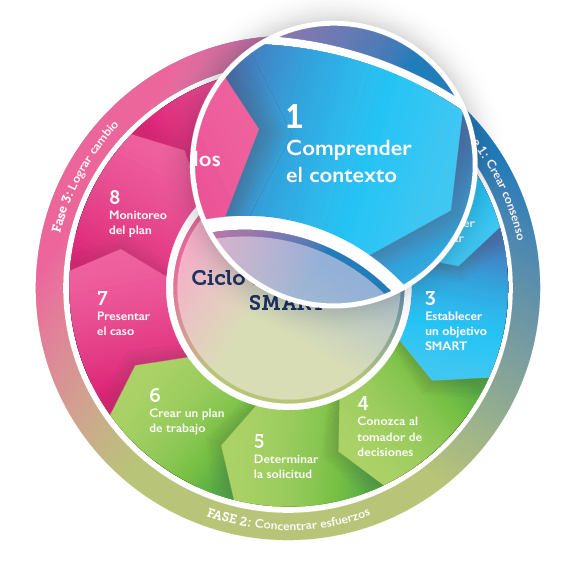 Paso 1. Resultado: 
Las oportunidades de advocacy
[Speaker Notes: Al final de este paso, tendrá una lista de oportunidades estratégicas de advocacy basadas en evidencias.

Plantee estos puntos:
Antes de emprender un viaje, necesita un mapa. Del mismo modo, para desarrollar una estrategia de advocacy eficaz, es necesario conocer a fondo el contexto general (o el entorno sociopolítico) que rodea a su problema. Una revisión del contexto (también llamada evaluación del panorama) puede ayudarnos a considerar las oportunidades y los retos externos. 
Al final de este paso, considerará todas las oportunidades que afectan a su problema e identificará los posibles puntos de entrada para la advocacy.


Guía del usuario páginas 12-18.]
Paso 1—Comprender el contexto
Marcador de posición
Inserte fotos o declaraciones que representen el entorno que rodea al proceso de toma de decisiones (por ejemplo, citas sobre su problema mencionadas por los tomadores de decisiones o de otras personas u organismos influyentes)
[Speaker Notes: Adapte la diapositiva:
En la diapositiva, sustituya el marcador de posición por fotos o declaraciones que reflejen el entorno en el que se aplicará la estrategia.

Facilite la discusión: 
¿Cómo pueden diferir los contextos/entornos que rodean al proceso de toma de decisiones? ¿Cómo puede cambiar una estrategia de advocacy en función del lugar en el que se aplique?
 
Plantee estos puntos:
Por lo general, para realizar la mejor evaluación posible, se necesita un pequeño grupo de personas comprometidas y que dispongan de conocimientos relevantes desde distintos puntos de vista.
Este grupo puede ser el núcleo del grupo de trabajo de advocacy que desarrollará y llevará a cabo la estrategia.
Durante la implementación de su estrategia de advocacy, debe revisar continuamente su evaluación de vez en cuando para ver qué ha cambiado o está cambiando y así reajustar su estrategia según sea necesario. Lo que funciona en un lugar o en una serie de circunstancias puede no funcionar en otro lugar o en otro momento.

Guía del usuario páginas 12-13.]
1.1 Evaluar el contexto de su problema
[Speaker Notes: Asigne el ejercicio del punto 1.1 o pida al individuo o al grupo al que se le haya asignado la tarea como trabajo previo que presente sus conclusiones.
Instrucciones: ahora empezará a evaluar su propio contexto.Utilice las evidencias y los conocimientos para saber cómo enfocar su defensa. ¿Qué problema abordará su estrategia de advocacy? ¿Cuáles son las oportunidades y los obstáculos para abordar el problema? ¿Cuál es el nivel de apoyo y oposición? ¿Cómo se aborda el problema en los planes, compromisos, estrategias u objetivos oficiales? 
Tenga en cuenta todo lo que sabe o puede aprender sobre su problema, desde las estadísticas oficiales hasta las opiniones de los expertos y los conocimientos de otros defensores. Recabe la mayor información posible detallada y relevante, empezando por las preguntas del punto 1.1 de su hoja de trabajo.

Presente las conclusiones: pregunte al presentador o presentadores las mejores oportunidades que han identificado y los retos que conllevan. Pregunte a los demás participantes si estos puntos les suenan. 

Guía del usuario páginas 13-17.]
Evaluar el contexto: el entorno
¿Qué problema abordará su estrategia de advocacy?
¿Cuáles son las oportunidades y los obstáculos para abordar el problema (por ejemplo, elecciones, catástrofes naturales)? 
¿Cuál es el nivel de apoyo y oposición? 
¿Qué problemas relacionados son más prioritarios en las agendas de los tomadores de decisiones?
¿Cuáles son las propuestas alternativas para la acción sobre su problema o sobre otros problemas que compiten con el suyo atrayendo también la atención de los responsables políticos?
[Speaker Notes: Muestre esta parte si se realiza la evaluación del contexto durante la facilitación. Pida a los grupos pequeños que hagan lo posible por responder a TODAS las preguntas.

Guía del usuario página 14.]
Evaluar el contexto: los actores
¿Qué tomadores de decisiones están mejor capacitados para actuar en la política o la financiación relacionada con su problema? 
¿Qué organizaciones de la sociedad civil, grupos religiosos, empresas, etc. desempeñan un papel de liderazgo en el problema?
¿Quiénes son los líderes y expertos influyentes en el problema?
¿Quién trabaja más en este ámbito de la advocacy y cuáles son sus objetivos? 
Para todos los actores, ¿cuáles son sus valores y puntos de vista?
[Speaker Notes: Muestre esta parte si se realiza la evaluación del contexto durante la facilitación. Pida a los grupos pequeños que hagan lo posible por responder a TODAS las preguntas.

Guía del usuario página 15.]
Evaluar el contexto: las evidencias
¿Qué datos definen el alcance del problema?
¿A quién afecta y quién se beneficiaría de una decisión política o de financiación?
¿Qué medidas políticas serán eficaces para abordar el problema? ¿Qué fuerza tiene la información?
¿Las prioridades políticas y de financiación actuales se acuerdan con la evidencia?
[Speaker Notes: Muestre esta parte si se realiza la evaluación del contexto durante la facilitación. Pida a los grupos pequeños que hagan lo posible por responder a TODAS las preguntas.

Guía del usuario página 16.]
Evaluar el contexto: las políticas
¿Cuáles son las prioridades políticas y de financiación actuales o prometidas que abordan el problema?
¿Cuál es el proceso de elaboración de políticas en su contexto? 
¿Cuál es el presupuesto actual, el gasto y el proceso presupuestario del problema? 
¿Qué otras políticas, eventos o directrices (existentes o pendientes) son más relevantes para su problema y cómo?
¿Cómo se ha abordado su problema en los planes, compromisos o estrategias oficiales?
¿Existen también esfuerzos de advocacy a nivel regional, nacional o mundial?
[Speaker Notes: Muestre esta parte si se realiza la evaluación del contexto durante la facilitación. Pida a los grupos pequeños que hagan lo posible por responder a TODAS las preguntas.

Guía del usuario página 17.]
1.2 Buscar oportunidades de advocacy
[Speaker Notes: Facilite la discusión:
Identifique las aperturas estratégicas de su grupo de trabajo de advocacy. 
¿Qué oportunidades y obstáculos de advocacy ve en su contexto? 
¿Cuál de estas oportunidades (nuevo liderazgo, desarrollo de políticas, necesidades de la comunidad) le permitiría alcanzar un resultado de advocacy en los próximos seis meses? 
Sopese las oportunidades frente a los obstáculos.
¿Qué tomadores de decisiones tienen más probabilidades de defender la causa o tienen el poder para pasar a la acción en relación con su problema? Es importante enumerarlos por nombre y título.

Plantee estos puntos:
El contexto nunca es estático. La evaluación del contexto debe actualizarse periódicamente para seguir perfeccionando su estrategia. 
La evaluación sirve como punto de referencia para comparar cualquier cambio con respecto a la situación actual en torno a su problema mientras persigue su objetivo deseado. 

Documente las conclusiones en un PowerPoint, rotafolio, hojas de trabajo o pizarra. Esta es probablemente la primera información que hay que guardar: tome una foto de la hoja del rotafolio o de la pizarra. Si la pizarra se utiliza en una plataforma virtual (por ejemplo, Zoom, Microsoft Teams, etc.), familiarícese con la forma de guardar la información para su uso posterior o tome una foto de la pantalla.

Guía del usuario página 18.]
Para el facilitador Paso 2
Reserve unos 30-45 minutos para este paso.

Antes de la sesión:
Prepare una hoja de rotafolio o una pizarra con el título "Principales partes interesadas faltantes" que todos puedan ver o utilice las hojas de trabajo o la diapositiva 30.
Durante la sesión:
Cuando debatan qué miembros se pueden añadir al grupo de trabajo de advocacy (diapositivas 28-29), puede consultar la lista de verificación que figura en las notas del orador de esta diapositiva o en la página 23 de la Guía del usuario para comprobar si falta algún participante importante.
[Speaker Notes: Lista de verificación del inventario de las partes interesadas

¿Incluye su grupo de trabajo de advocacy lo siguiente?:
Personas con influencia y acceso al poder 
Profesionales con experiencia en la materia 
Informantes que pueden aportar aclaraciones sobre los procesos gubernamentales 
Proveedores de servicios de salud, otros profesionales o miembros de la comunidad con conocimiento de primera mano de su problema 
Un experto en monitorear, evaluar y aprender (MEA) con acceso a datos clave 
Posibles beneficiarios de una decisión política o de financiación 
Un facilitador que pueda moderar conversaciones positivas, mediar en los desacuerdos y mantener al grupo en el buen camino.]
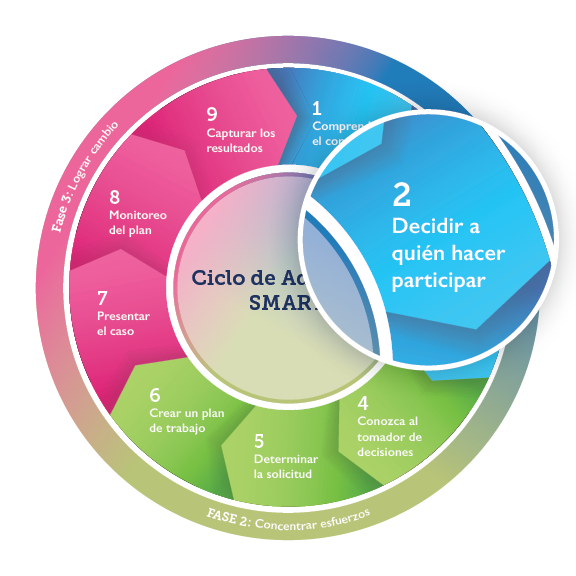 Paso 2. Resultado: Inventario de las principales partes interesadas
[Speaker Notes: Al final de este paso, habrá elaborado un inventario de las principales partes interesadas.

Plantee este punto:
Las posibilidades de éxito aumentan cuando se incorpora a las personas adecuadas a la sesión, como el grupo de trabajo de advocacy, para desarrollar la estrategia de defensa.

Guía del usuario páginas 19-23.]
Paso 2—Decidir a quién hacer participar
¿Quiénes son los líderes fundamentales en el gobierno, el parlamento, los organismos donantes u otras organizaciones? 
¿Hay organizaciones del sector privado o líderes empresariales que sean relevantes para alcanzar su objetivo? 
¿Qué ONG o asociaciones profesionales comparten sus intereses y agenda programática? 
¿Pueden las organizaciones religiosas o los medios de comunicación ayudarle a alcanzar sus objetivos?
[Speaker Notes: Plantee estos puntos:
El siguiente paso consiste en identificar las organizaciones y organismos específicos de su zona que ya están comprometidos con este problema o que podrían estarlo.
¿Quién más podría ser útil en su grupo de trabajo? (Lea las preguntas de la diapositiva).
Un amplio abanico de partes interesadas puede aportar su experiencia y perspectivas únicas. 
Todo grupo de trabajo de advocacy tendrá un grupo central de miembros dedicados y fuertemente comprometidos con el cambio. Al mismo tiempo, invitar a participar a personas influyentes que aún no son firmes defensores puede reforzar su compromiso y sus contribuciones.

Guía del usuario páginas 20-23.]
Paso 2—Decidir a quién hacer participar
¿Ha incluido a personas con conocimientos y experiencia relevantes para su problema? 
¿Ha pensado en incluir a las personas influyentes y con acceso a los tomadores de decisiones?
[Foto de referencia]
[Speaker Notes: Adapte la diapositiva:
En la diapositiva, sustituya el marcador de posición por una foto o imagen relevante a nivel local.

Guía del usuario páginas 20-23.]
2.1 Inventario de todas las partes interesadas
Enumere las personas que pueden ayudarle a alcanzar su oportunidad de advocacy.
[Speaker Notes: Tarea 2.1:
¿A quién necesita en un grupo de advocacy para alcanzar su oportunidad de advocacy? Haga una lluvia de ideas sobre las personas y organizaciones que pueden ser aliados potenciales. Añada su información de contacto al cuadro y marque la columna "Prioridad de inclusión" si el contacto es fundamental para su labor de advocacy.

Facilite el reporte y documente los resultados:
Pida a los participantes que escriban sus respuestas en una hoja del rotafolio, en la pizarra o en su hoja de trabajo. 
El grupo puede consultar la lista de verificación de la página 23 de la Guía del usuario.

Guía del usuario páginas 21-23.]
Para el facilitador Paso 3
Reserve al menos 3-4 horas para este paso y mantenga el plan de facilitación flexible en caso de que el grupo necesite más tiempo para conseguir el consenso. Programe una pausa entre el ejercicio 3.2 y la presentación del informe.

Antes de la sesión:
Prepare una hoja de rotafolio o pizarra donde todos puedan ver el título "Priorización de los objetivos SMART", con las siguientes preguntas:
¿Cuál es la mayor prioridad?
¿Cuál es el más factible a corto plazo?
¿Cuál tiene más potencial para ayudar a alcanzar su objetivo a largo plazo o general?
¿Qué debe lograrse ANTES de abordar otros objetivos?
Revise los consejos para facilitar el trabajo en pequeños grupos en el paso 3 de la guía del facilitador.
Adapte la diapositiva 38 para utilizar un ejemplo local si es posible.
[Speaker Notes: Paso 3—Resolución de problemas durante la facilitación: 
Cuando el objetivo de un grupo carece de especificidad:
Dígale al grupo que indique su objetivo como un resultado para que sepa cuándo la estrategia tiene éxito o cuándo necesita reagruparse. 
Dígale al grupo que se asegure de que el tomador de decisiones elegido es lo suficientemente específico. "El gobierno" no es un tomador de decisiones. ¿Quién en el Gobierno toma decisiones?
Pregunte al grupo:
¿Comprendería una persona ajena lo que está tratando de lograr? ¿Es su objetivo explícito y preciso?
¿Su objetivo indica un resultado clave, un plazo y un tomador de decisiones que pueda hacerlo realidad?
Cuando un grupo confunde objetivos generales y objetivos:
Dígale al grupo que imagine que su objetivo general es conseguir que su comunidad sea segura para los niños. A continuación, pregunte: "¿Qué posibles primeros pasos en la labor de advocacy tendría que dar? ¿Cuál sería su primer, segundo y tercer objetivo?"
Pregunte al grupo:
¿Qué puede lograr ahora para contribuir a su objetivo a largo plazo o general?
¿Cuáles son los pasos graduales importantes para alcanzar su objetivo a largo plazo o general?
Cuando un grupo propone actividades en lugar de objetivos:
Dígale al grupo que llevará a cabo actividades, pero que un tomador de decisiones tendrá la última palabra sobre la adopción de medidas para cumplir su objetivo. 
Pregunte al grupo:
¿Cómo podrían utilizar esta actividad para contribuir a un objetivo SMART?
Cuando un grupo es incapaz de priorizar un objetivo:
Diga al grupo que reflexione sobre cómo perseguir objetivos múltiples puede ser más difícil de gestionar. Haga hincapié en que los objetivos más difíciles pueden abordarse en futuras sesiones estratégicas.
Pregunte al grupo:
¿Algunos de los objetivos que se ha marcado son más importantes que otros?
Si todos son iguales, ¿cómo coordinará los esfuerzos paralelos y qué tipo de recursos necesitará?
Cuando un grupo es incapaz de crear consenso sobre un objetivo:
Diga al grupo que evalúe los objetivos teniendo en cuento su mayor impacto y su realización a más corto plazo. Grabe los objetivos secundarios para otras sesiones estratégicas.
Pregunte al grupo:
De la lista que se ha elaborado, ¿cuál de ellos tendrá mayor impacto?
¿Qué se puede conseguir a corto plazo?
¿Cómo se puede equilibrar el impacto y la línea de tiempo a la hora de elegir un objetivo?]
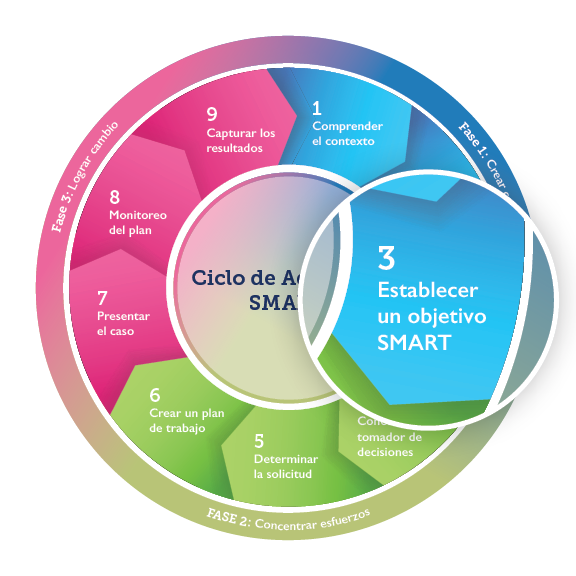 Paso 3. Resultado:
Objetivo general de advocacy y objetivo SMART
[Speaker Notes: Al final de este paso, habrá especificado un objetivo general de advocacy y establecido un primer objetivo SMART.

Plantee estos puntos:
Todos los defensores sueñan con un gran cambio. Pero para alcanzar sus objetivos generales, también debe centrarse en lograr un progreso gradual a corto plazo. Algo que se pueda lograr en un plazo de 6 a 12 meses. 
En el paso 3 identificará un objetivo SMART que se centre en un resultado o victoria de advocacy. Este objetivo responderá a la pregunta: "¿Qué es lo que realmente quiere conseguir y qué puede hacer ahora?"
Si identifica muchos retos o una oposición importante, deberá tenerlos en cuenta a la hora de fijar su objetivo.

Guía del usuario páginas 24-30.]
Objetivo a largo plazo o general
Un cambio ambicioso y a largo plazo: 
el propósito final de su advocacy 

Ejemplos: 
Reducir la mortalidad materna en un 20% en la próxima década 
Garantizar que todos los proveedores de planificación familiar puedan ofrecer toda la gama de métodos anticonceptivos
Alcanzar el 100% de vacunación infantil en todo el mundo
[Speaker Notes: Facilite la discusión:
¿Cómo debe ser una buena formulación de objetivos generales? Pida a los participantes que compartan sus opiniones. Algunas respuestas pueden ser:
Un objetivo general es ambicioso. Llevará tiempo conseguirlo, pero vale la pena el tiempo y el esfuerzo.
Una declaración de objetivos generales es clara y fácil de entender, incluso para quienes no están familiarizados con el problema.
Un objetivo general es inspirador y atraerá el compromiso de los defensores y el apoyo de los tomadores de decisiones y del público.
Un objetivo general está en sintonía con los objetivos más amplios de la política nacional.
Pida ejemplos de objetivos generales de todo tipo: empresariales, gubernamentales, personales.

Guía del usuario páginas 24-25.]
3.1 Acordar un objetivo a largo plazo o general
Formule un objetivo general de advocacy concisa y a largo plazo
[Speaker Notes: Tarea 3.1.
Pida a los participantes que trabajen todos juntos o en pequeños grupos para proponer un objetivo general en plenaria. 
Si el grupo de trabajo ya tiene un objetivo general, confirme que está en vigor y sáltese el paso 3.1.

Facilite el reporte: si se les ha asignado la tarea en pequeños grupos, pídales que presenten sus propuestas de objetivos generales a todo el grupo.

Documente los resultados en una hoja de rotafolio, una hoja de trabajo o una pizarra.

Consejos para la facilitación:
Revise su evaluación del contexto para formular o consensuar un objetivo general que establezca claramente el cambio que espera ver como resultado de sus esfuerzos.
Si es la primera vez que su grupo formula un objetivo general, considere varias opciones, incluyendo la que mejor inspire un fuerte compromiso. En cualquier caso, tómese tiempo para conversar y debatir. 
Este es el paso más importante para llegar a un consenso. Es el factor de unión crítico para establecer o dinamizar un grupo de trabajo de advocacy. 

Guía del usuario páginas 24-25.]
Paso 3—Establecer un objetivo SMART
Una mejora que se persigue a corto plazo, el enfoque de su estrategia de advocacy SMART

Ejemplos: 
El presidente de la asociación de parteras aprobará una nueva formación interna para gestionar la hemorragia para septiembre de 2022.
El responsable de salud del distrito crea una partida presupuestaria para productos de planificación familiar para diciembre de 2022.
Una gran empresa privada añade la cobertura de vacunación infantil a su póliza de salud para enero de 2023.
[Speaker Notes: Facilite la discusión:
¿Cuál es la diferencia entre un objetivo general y un objetivo SMART?

Plantee estos puntos:
Los objetivos son pasos pequeños y graduales. Se alcanza el objetivo general a través de un encadenamiento de estos « resultados o victorias de advocacy ». 
Los objetivos suelen aprovechar oportunidades políticas inminentes.

Actividad opcional:
Prepare con antelación una lista de ejemplos de posibles objetivos generales y objetivos adecuados al contexto local.                                                                                                                                                
Lea cada ejemplo. Discuta con los participantes si se trata de un objetivo general o de un objetivo. 

Guía del usuario páginas 26-30.]
Paso 3—Establecer un objetivo SMART
¿Qué trata de lograr y qué es lo que puede hacer ahora?
[Speaker Notes: Plantee este punto:
Para impulsar los esfuerzos de advocacy y lograr el éxito, el objetivo debe ser SMART (tener características que califiquen el objetivo como específico, medible, alcanzable, relevante y con límite de tiempo).
(Lea cada una de las 5 características de un objetivo SMART en la diapositiva) 

Facilite la discusión: 
¿Cómo un objetivo formulado de manera SMART puede facilitar un resultado o victoria de advocacy? Utilice un ejemplo que le resulte familiar al grupo o pida al grupo que comparta ejemplos que consideren que son SMART.

Actividad opcional:
Establezca pequeños grupos y pida a cada uno que redacte un objetivo SMART basado en la evaluación del contexto y en sus propios conocimientos. Pueden anotar su objetivo en un rotafolio o en una diapositiva para compartirlo con el resto del grupo. El grupo más amplio evalúa si el objetivo de cada grupo es SMART y cómo podría reforzarse. Este ejercicio es especialmente útil cuando el concepto SMART es nuevo para el grupo.

Guía del usuario páginas 26-27.]
Múltiples objetivos SMART para alcanzar un objetivo general
Ejemplo de objetivos SMART en la iniciativa hacia el objetivo general de reducir la mortalidad materna
[Speaker Notes: Plantee este punto:
Se necesitan muchos resultados o victorias de advocacy (es decir, el cumplimiento de los objetivos SMART) para alcanzar el objetivo general o a largo plazo más amplia. En este ejemplo, el objetivo general o a largo plazo es reducir la mortalidad materna. 
Repase los objetivos 1 a 5 de la diapositiva.

Facilite la discusión:
¿Forman estos objetivos una cadena de resultados que conducen al logro del objetivo general o a largo plazo?
¿Es posible llevarlos a cabo en un orden diferente?
¿Qué otros posibles objetivos ayudarían a alcanzar el objetivo general o a largo plazo?
Haga una lluvia de ideas sobre las maneras de formular, medir y verificar el éxito. 

Pregunte si tienen alguna duda para aclarar las diferencias entre objetivos generales o a largo plazo y objetivos, así como las características de un objetivo SMART.  

Guía del usuario página 30.]
Múltiples objetivos SMART para alcanzar un objetivo genera
OBJETIVO GENERALMenos mujeres mueren en el parto
AHORA
En un gran Estado, muchas mujeres mueren durante el embarazo y el parto.
Objetivo 1

El Gobernador encarga a un grupo de trabajo el seguimiento de la mortalidad materna para junio de 2021
Objetivo 2

El ministro de Finanzas del Estado destina 100.000 dólares en el presupuesto de salud para contratar y formar parteras antes de julio de 2021
Objetivo 3

El responsable local de salud materno-infantil destina 100.000 dólares a la contratación y formación de parteras para febrero de 2022
Objetivo 4

El hospital local pone a prueba un programa de transporte para las mujeres de parto para abril de 2022
Objetivo 5

La asociación de parteras adopta un nuevo plan de estudios con estándares de atención mejorados para mayo de 2022
[Speaker Notes: Opcional: diapositiva alternativa

Plantee estos puntos:
Un objetivo general más amplia se consigue alcanzando múltiples objetivos SMART. Cuando se alcanza un objetivo, se logra un resultado o victoria de advocacy.
En este ejemplo, el objetivo general es que menos mujeres mueran durante el parto, pero actualmente el Estado registra muchas muertes de mujeres durante el embarazo y el parto. 
(Repase los objetivos 1 a 5 de la diapositiva)

Pida que le aclaren las diferencias entre objetivos generales y objetivos SMART, y lo que debe incluir un objetivo.]
Objetivo general de advocacy y objetivo SMART—Ejemplo
AHORA
Los niños del barrio de CenKa no disponen de un espacio seguro y limpio para jugar al aire libre
OBJETIVO GENERAL
Los niños del barrio de CenKa disponen de un espacio seguro y limpio para jugar al aire libre
Objetivo 4
La GTZ (agencia de cooperación técnica alemana) entrega material deportivo y suministros a la asociación de vecinos para julio de 2022
Objetivo 2
La asociación de vecinos organiza una brigada de voluntarios para convertir el espacio existente en un parque infantil durante dos fines de semana para mayo de 2022
Objetivo 3
El concejal de la división de Kampala Central firma la orden que libera fondos para los topes de velocidad y la conversión en calles de un solo carril de las calles del barrio para junio de 2022
Objetivo 1 
El Comisionado Residente de la Ciudad de Kampala firma una ordenanza para programar días fijos de recogida de residuos en la división de Kampala Central, como proyecto piloto, para abril de 2022
Objetivo 5
El Comisionado Residente de la Ciudad de Kampala firma una ordenanza para que la asociación de vecinos pueda utilizar los terrenos para los deportes de equipo de los niños mayores para agosto de 2022
[Speaker Notes: Opcional: diapositiva alternativa

Plantee estos puntos:
Un objetivo general más amplio se consigue alcanzando múltiples objetivos SMART. Cuando se alcanza un objetivo, se logra un resultado o victoria de advocacy.
En este ejemplo, el objetivo general es conseguir un espacio seguro y limpio para que los niños jueguen al aire libre, pero el barrio tiene actualmente un tráfico intenso y retrasos en la recogida de basuras, lo que hace que las zonas exteriores sean inseguras y poco higiénicas. 

Repase los objetivos 1 a 5 de la diapositiva.

Pida que le aclaren las diferencias entre objetivos generales y objetivos SMART, y lo que debe incluir un objetivo.]
Objetivo general de advocacy y objetivo SMART—Ejemplo
Objetivo general
Disponer de un espacio seguro y limpio para que los niños jueguen al aire libre.

Objetivo SMART
El Comisionado Residente de la Ciudad de Kampala firma una ordenanza para programar días fijos de recogida de residuos en la división de Kampala Central para el 11 de abril.
[Speaker Notes: Opcional: diapositiva alternativa

Adaptaciones opcionales de la diapositiva:
Sustituya un objetivo SMART por otro redactado en términos localmente relevantes, ya sea un objetivo real de un esfuerzo de advocacy anterior o un objetivo SMART hipotético.

Facilite una discusión sobre por qué/cómo este se trata de un objetivo SMART. 
Pida al grupo que identifique las 5 características SMART de este objetivo.
¿Cómo conseguirá este objetivo lograr un resultado o victoria de advocacy?
¿Cómo contribuiría un resultado o victoria de advocacy en este objetivo para la consecución del objetivo general?]
3.2 Crear un objetivo SMART
Elabore su primer objetivo SMART
[Speaker Notes: Tarea 3.2:
En pequeños grupos, los participantes trabajarán para identificar un objetivo SMART que sirva de base para desarrollar su estrategia de advocacy. 
A veces los grupos discuten varios objetivos a corto plazo y luego se reducen a uno. 
Si es necesario, el grupo puede reducir esta lista a UN objetivo SMART formulando las siguientes preguntas:
¿Cuál es la mayor prioridad?
¿Cuál es el más factible a corto plazo? 
¿Cuál tiene el mayor potencial para contribuir al logro de nuestro objetivo general a largo plazo?
¿Cuál debe realizarse ANTES de que puedan abordarse otros objetivos?
¿Es SMART?

Programe un descanso después del trabajo en grupo en este paso, antes de que los grupos vuelvan a la sala para reportar.

Facilite el reporte de cada grupo y documente las conclusiones en una hoja de rotafolio, una hoja de trabajo o una pizarra. Anote todos los objetivos propuestos (puede que algunos deban perseguirse más adelante).

Revise los consejos para la resolución de problemas para la facilitación en la diapositiva 31 y la Guía del facilitador de SMART Advocacy.

Guía del usuario páginas 28.]
Establecer el primer objetivo SMART
¿Qué objetivo sería más fácil y rápido de lograr? 
¿Qué objetivo propuesto aprovecha mejor las oportunidades actuales o a corto plazo identificadas en la evaluación del contexto? 
¿Qué objetivo generará más entusiasmo entre los defensores?
¿Hay un objetivo que se encuentra claramente al principio de la cadena, es decir, que deba lograrse antes de poder perseguir otros objetivos?
Y, ¿es SMART?
[Speaker Notes: Facilite el consenso sobre el primer objetivo SMART del grupo. Pida al grupo que:
Anote en la hoja de rotafolio o la pizarra "Priorización de objetivos". A la hora de elegir qué objetivo viene en primer lugar, hay que tener en cuenta:
¿Qué objetivo sería más fácil y rápido de lograr? Un primer resultado o victoria de advocacy rápida contribuirá a consolidar la confianza, el entusiasmo y la energía del grupo.
Los momentos de oportunidad pueden no mantenerse por mucho tiempo. ¿Qué objetivo propuesto aprovecha mejor las oportunidades actuales o a corto plazo identificadas en la evaluación del contexto? 
¿Qué objetivo generará más entusiasmo entre los defensores y atraerá a más defensores?
¿Hay un objetivo que se encuentra claramente al principio de la cadena, es decir, que debe lograrse antes de poder perseguir otros objetivos?
Y, por supuesto, ¿es SMART?

Ejercicio opcional: es posible que tenga que realizar un ejercicio de priorización con notas adhesivas como en el paso 1 para facilitar que se consiga el consenso sobre un objetivo prioritario.

Escriba la elección del objetivo general y el primer objetivo en una hoja de rotafolio o en una pizarra y colóquela en un lugar donde pueda mostrarse durante todo el taller. 

Dirija al grupo para que se asegure de que el objetivo cumple los 5 criterios SMART.

La primera fase "Crear consenso" ya ha concluido.  Felicite al grupo por su arduo trabajo y su éxito en la formulación del objetivo general y el objetivo SMART. Este puede ser un buen momento para realizar un largo descanso. 

Guía del usuario páginas 29-30.]
Fase 2. Concentrar esfuerzos
[Speaker Notes: Plantee este punto:
En la fase 2, identificará y conocerá al tomador de decisiones clave para su objetivo, decidirá qué debe pedirle y creará un plan de trabajo detallado para hacer llegar la solicitud al tomador de decisiones.

Guía del usuario páginas 32-55.]
Para el facilitador Paso 4
Reserve al menos 1h30 para este paso.

Antes de la sesión:
Adapte la diapositiva 47 con fotos localmente relevantes del tomador de decisiones (si es posible).
Prepare el formulario en blanco de la diapositiva 51 en una hoja de rotafolio y rellénelo durante el debate de las diapositivas 49-51.
Para obtener consejos sobre cómo facilitar el trabajo en pequeños grupos en el paso 4, consulte la guía del facilitador.
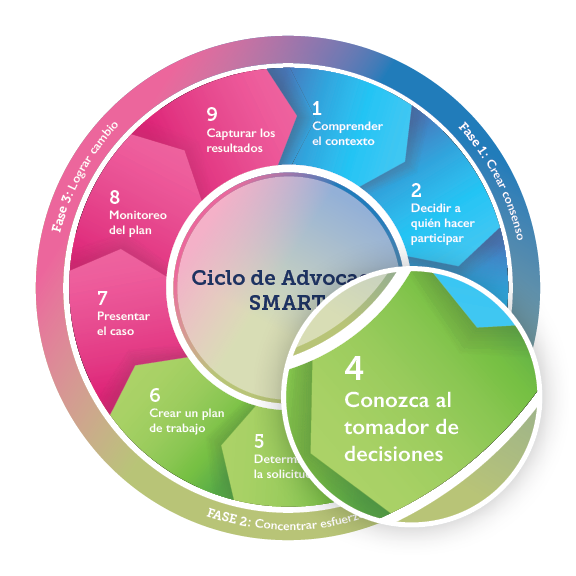 Paso 4. Resultado: 
Entender al tomador de decisiones
[Speaker Notes: Al final de este paso, confirmará que ha identificado al tomador de decisiones adecuado y que conoce sus valores, intereses y posibles objeciones a su solicitud.

Plantee estos puntos:
En el paso 4 identificará a una persona que tiene el poder de hacer realidad su objetivo. Un esfuerzo de advocacy tiene más posibilidades de éxito cuando se puede adaptar la estrategia de advocacy a una persona concreta. 
Además, conocerá a su tomador de decisiones, de modo que podrá adaptar su advocacy para dirigirse a él específicamente.

Guía del usuario páginas 33-38.]
Paso 4. ¿Quién toma las decisiones?
¿Quién tiene el poder de asegurar que su problema sea abordado?
Ejemplos de tomadores de decisiones
Academia
Investigadores
Profesores
Sector privado
Economistas
Proveedores de servicios de salud
Trabajadores de primera línea
Enfermeras
Maestros
Trabajadores de salud
Sociedad civil
Organizaciones no gubernamentales
Organizaciones religiosas
Asociaciones de mujeres
Grupos de jóvenes
Responsables de advocacy
Gobierno
Ministro de Salud
Ministro de Género
Ministro de Finanzas
Asesores del Ministro
Funcionarios técnicos
[Speaker Notes: Repase brevemente los ejemplos de tomadores de decisiones de la diapositiva. 

Facilite una discusión para identificar al tomador de decisiones al que se dirigirá: 
Los defensores suelen pensar que deben dirigirse al tomador de decisiones del más alto nivel. ¿Es esto siempre necesario o tiene más probabilidades de tener éxito? ¿Por qué querría dirigirse a un tomador de decisiones de nivel inferior, como el jefe de un grupo de trabajo técnico?

Plantee estos puntos: 
Para identificar al tomador de decisiones, hay que entender cómo se toman las decisiones sobre el problema que se quiere abordar. ¿Quién, dentro de este proceso de toma de decisiones, tiene la mayor autoridad para ayudarnos a lograr su objetivo?
Tal vez no quiera centrarse en el nivel más alto de los tomadores de decisiones, como el ministro de Salud o de Finanzas. En cambio, podría dirigirse a un encargado de asesorar al ministro o de elaborar el presupuesto. En última instancia, el tomador de decisiones debe ser un guardián que pueda desbloquear y facilitar la acción para lograr su objetivo. 
No dé por sentado que sólo hay un tomador de decisiones. Es posible que tenga que persuadir a más de una encargado o a la dirección de un órgano de gobierno. 
Es fácil confundir a los tomadores de decisiones con los mensajeros (o los que influyen en los tomadores de decisiones).  ¿Cuál de los grupos que se muestran en esta diapositiva sobre los tomadores de decisiones puede influir en la política o la financiación? ¿Cuáles tienen menos probabilidades de estar en ese cargo?  ¿Se ha omitido algún tomador de decisiones (por ejemplo, empresas privadas, donantes)?


Guía del usuario páginas 33-34.]
4.1 Confirmar su tomador de decisiones
Nombre:

Cargo:

Ubicación:
[Speaker Notes: Tarea 4.1. Facilite una discusión con todo el grupo o divídase en pequeños grupos para identificar a los tomadores de decisiones clave necesarios para lograr su objetivo SMART:
Pida a los participantes que tengan en cuenta las siguientes preguntas:
¿Cómo se toman las decisiones sobre su problema?
¿Quién ocupa el mejor cargo para ayudarle a lograr su objetivo? 
¿Quién puede hacer realidad su objetivo?
¿Por qué es importante esta persona?

Documente el nombre, el cargo y la ubicación del tomador de decisiones identificado en una hoja de rotafolio, una hoja de trabajo o una pizarra. Si es posible, añada una foto del tomador de decisiones.

Guía del usuario página 34.]
4.2 Conocer a su tomador de decisiones
Marcador de posición
Inserte fotos o declaraciones que representen al tomador de decisiones, por ejemplo, su ciudad natal, su lugar de trabajo, su universidad, sus aficiones, etc.
[Speaker Notes: Plantee estos puntos:
Ahora vamos a conocer a su tomador de decisiones. El paso 4 consiste en explorar todo lo que sabe sobre esta persona, incluyendo lo que siente sobre su problema. 
Tendrá que adaptar su estrategia de advocacy para que los tomadores de decisiones vean sus valores reflejados y logrados a través de su objetivo.

Facilite la discusión: 
Pregunte a los participantes qué querrían saber sobre su tomador de decisiones antes de dirigirse a él para pedirle ayuda. 

Ejercicio opcional:
Si tiene acceso a WiFi y los participantes tienen ordenadores, pídales que recaben cualquier información sobre el tomador de decisiones que sea relevante para el objetivo general y la evaluación del contexto.

Adapte la diapositiva:
Inserte fotos de la ciudad natal del tomador de decisiones, su lugar de trabajo, su universidad, sus aficiones, etc.

Guía del usuario páginas 35-37.]
4.2—Conocer a su tomador de decisiones
¿Cuál es la profesión y la formación del tomador de decisiones? 
¿Cuál es su nivel de autoridad en su organización?
¿Ha realizado alguna declaración o acción a favor o en contra de del problema que aborda?
¿Está dispuesto y tiene la capacidad de actuar sobre su problema?
¿La opinión de quiénes le interesa más?
[Speaker Notes: Ahora que ha identificado a su tomador de decisiones clave, vamos a conocerlo.

Plantee estos puntos:
En esta diapositiva se enumeran las preguntas a las que debe responder para tener una mejor idea de la formación de su tomador de decisiones y de las probabilidades de que apoye su caso.
A medida que desarrolle y lleve a cabo su estrategia, es posible que descubra que necesita investigar más sobre el proceso de toma de decisiones y el responsable del proceso. Anote los elementos de información que reconoce que pueden requerir más investigación.

Guía del usuario página 35-37.]
4.2—¿Cúales son los valores del tomador de decisiones?
Desarrollo socioeconómico
Relación costo-eficacia
Jóvenes
Salud
Derechos humanos o creencias religiosas
Promoción profesional
Otros
[Inserte la foto del tomador de decisiones aquí]
[Speaker Notes: Plantee estos puntos:
Al pensar en su problema desde la perspectiva del tomador de decisiones, es importante tener en cuenta lo que valora. Su argumento de advocacy debe abordar lo que más valora el tomador de decisiones. Por ejemplo:
¿Su tomador de decisiones se guía por el avance de la economía del país o por el desarrollo social?
¿Se sabe que el tomador de decisiones se preocupa por el presupuesto? 	
¿Los jóvenes ocupan un lugar central en su agenda de decisiones? 	
¿Le preocupa a su tomador de decisiones la salud pública o el medioambiente? 	
¿Ha utilizado su tomador de decisiones argumentos basados en los derechos humanos o en la fe para justificar sus acciones o su cargo? 
¿Podría la acción política sobre su problema ayudar a mejorar la carrera o la reputación del tomador de decisiones?
¿Existen declaraciones públicas, acciones políticas o información extraoficial que expliquen los valores del tomador de decisiones?

Facilite la discusión:
Pregunte a los participantes si hay algún elemento más que deban saber sobre la formación, los valores y la situación del tomador de decisiones.

Adaptación de la diapositiva:
Si es posible, sustituya el recuadro del marcador de posición de la diapositiva por una foto del tomador de decisiones. 

Guía del usuario página 35-37.]
4.2—Conozca al tomador de decisiones
¿Cuáles son los valores principales de su tomador de decisiones?
¿Cómo beneficiará al tomador de decisiones decir que sí a su solicitud?
[Speaker Notes: Facilite el paso 4.2 en sesión plenaria o asigne la tarea en pequeños grupos.
Parte 1: de todos los valores que ha evaluado para su tomador de decisiones ¿qué valor parece ser su fuerza impulsora principal? 
Parte 2: su argumento debe centrarse en lo positivo y transmitir que el liderazgo del tomador de decisiones puede marcar la diferencia. ¿Cómo beneficiará al tomador de decisiones decir que sí a su solicitud?

Si se les asigna la tarea a pequeños grupos, asegúrese de facilitar el reporte en la sesión plenaria.

Documente los resultados en una hoja de rotafolio, una hoja de trabajo o una pizarra.

Guía del usuario página 37.]
¿Cómo acercarse al tomador de decisiones?
[Speaker Notes: Ahora que conocemos mejor a nuestro tomador de decisiones, ¿cómo podríamos acercarnos a él? Eso depende en parte de hasta qué punto el tomador de decisiones está familiarizado con el problema.

Plantee estos puntos:
Proporcionar información es el mejor enfoque para un tomador de decisiones que no sabe mucho sobre su problema o no lo considera importante. Comience por compartir conocimientos básicos sobre su problema específico. Explique a su tomador de decisiones por qué es importante el problema, qué se puede hacer para priorizarlo y qué resultados positivos cabría esperar.
Si el tomador de decisiones ya está informado sobre su asunto, debe animarle a tomar acción: muéstrele que su objetivo se puede lograr con relativa facilidad, y dígale que es lo más fácil que puede hacer para cambiar la situación. 
Si el tomador de decisiones ya apoya  su problema y es activo en él, reconozca su liderazgo: agradezca al tomador de decisiones el trabajo realizado en el pasado sobre el problema y anímele a que continúe dando su apoyo. Una vez que el tomador de decisiones haya conseguido una victoria, celebre el papel que ha desempeñado para su consecución. Expresar el agradecimiento animará al tomador de decisiones a que vuelva a tomar acción en el futuro.

Guía del usuario página 38.]
Para el facilitadorPaso 5
Reservar al menos 2 horas para el paso 5. Después del paso 5, considere la posibilidad de tomar un descanso.


Antes de la sesión:
Prepare un cuadro de mensajes de cinco puntos vacío (diapositiva 60) en una hoja de rotafolio, diapositiva o pizarra para cada grupo pequeño. 
Prepare una hoja de rotafolio, una diapositiva o una pizarra con las instrucciones del juego de rol. 
En la actividad "practique su solicitud de advocacy":
Cada participante debe practicar ser a la vez tomador de decisiones y mensajero.
El mensajero debe utilizar los argumentos desarrollados por los pequeños grupos (diapositiva 56) para persuadir al tomador de decisiones.
El tomador de decisiones debe utilizar los valores del paso 4 para responder a los argumentos.
Utilice el cuadro de mensajes para criticar la solicitud de cada mensajero y sus respuestas.
Para obtener más consejos sobre la facilitación del trabajo en pequeños grupos en el paso 5, consulte la guía del facilitador.
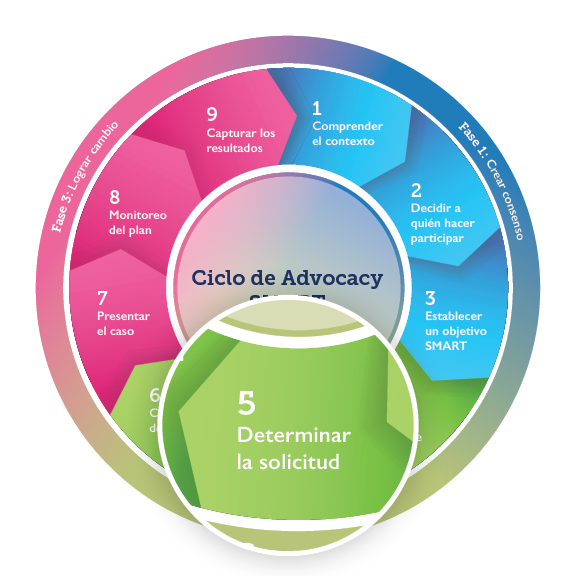 Paso 5. Resultado:
La solicitud de advocacy
[Speaker Notes: Al final de este paso, tendrá una petición de acción a medida: la solicitud de advocacy.

Plantee estos puntos:
Ahora que ya sabe qué problemas son las más importantes para el tomador de decisiones (paso 4), tiene que pensar en cómo se toman las decisiones. Esto dará forma a la manera en que uste le pide a su tomador de decisiones que actúe, y le ayudará a elaborar su mensaje de forma que le suene convincente.  
Al igual que su objetivo, la solicitud dirigida a su tomador de decisiones debe ser SMART.
Las personas deciden actuar por diversos motivos y, por tanto, responden a diferentes tipos de argumentos.
En este paso también decidirá quién debe ser el mensajero para transmitir la solicitud al tomador de decisiones.

Guía del usuario páginas 39-48.]
Tipos de argumentos: las 3 E
Apoye su "solicitud" con argumentos:

Evidencias basadas en datos
Utilice el razonamiento, la evidencia o experiencias de primera mano

Emocionales
Utilice historias y fotos evocadoras

Éticos
Utilice un enfoque basado en los derechos o en la fe
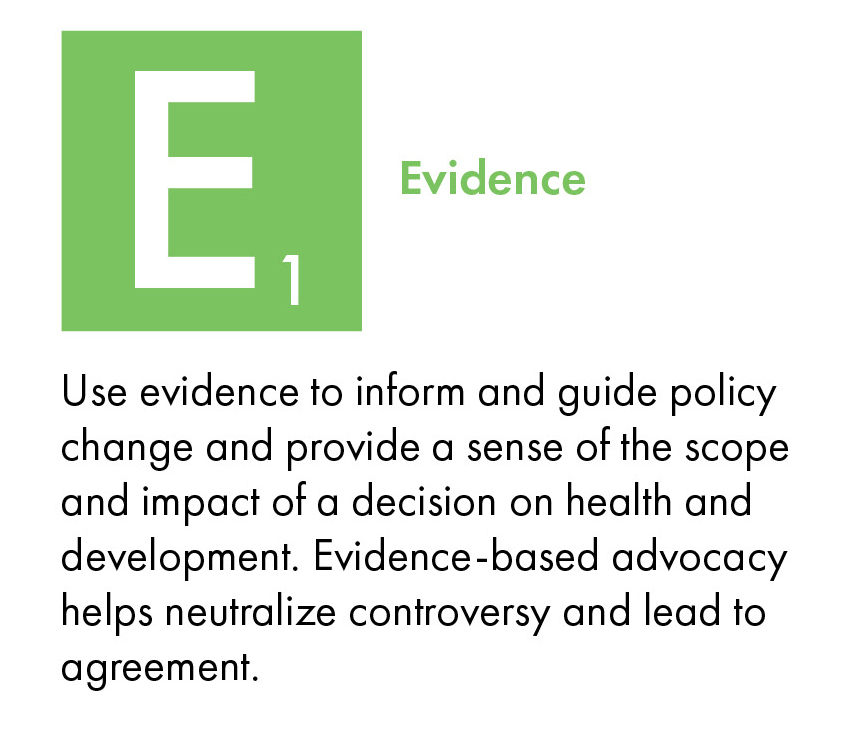 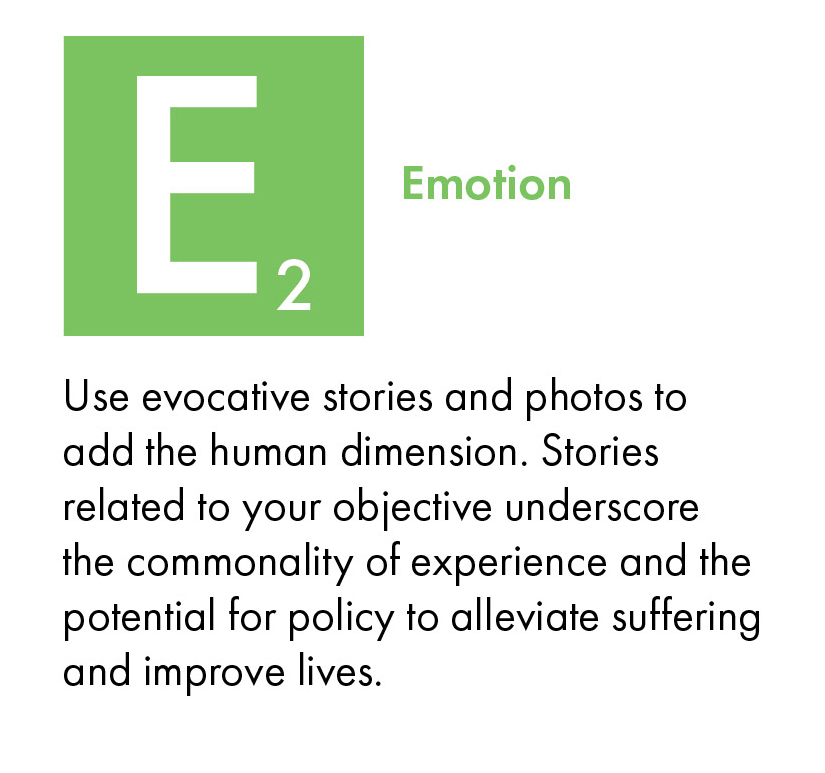 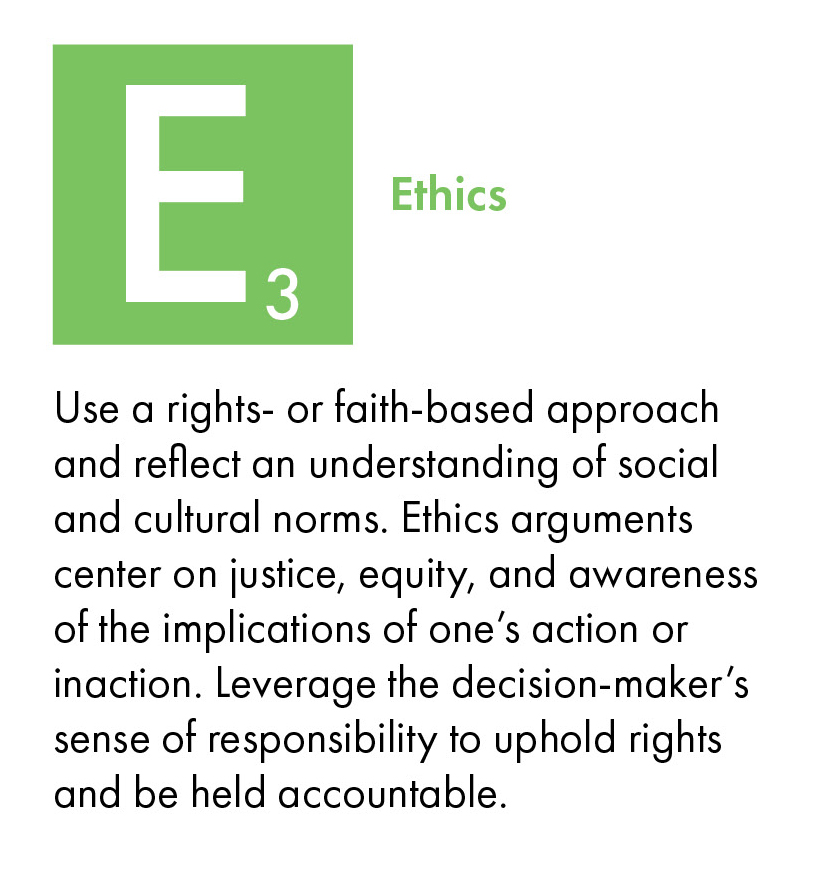 [Speaker Notes: Plantee estos puntos:
Antes de elaborar su "solicitud", debe considerar las diferentes formas de apoyarla: con evidencias, historias o argumentos basados en los derechos o la fe.
Las evidencias basadas en datos son argumentos que utilizan hechos y pruebas de fuentes creíbles. Estos podrían incluir, por ejemplo, los hallazgos de una investigación para identificar las brechas en el acceso a ciertos servicios, programas prometedores o enfoques de investigación operacional. Este tipo de argumento basado en la evidencia puede ayudar a reducir la controversia y conducir a un acuerdo.  
Los argumentos emocionales añaden una dimensión humana. Se utilizan historias personales de personas afectadas por su problema para acentuar la similitud de la experiencia humana y el potencial de las políticas para mejorar vidas. 
Los argumentos éticos reflejan una comprensión de las normas sociales o culturales y utilizan un enfoque basado en los derechos humanos o en la fe. Se centran en problemas de justicia, empatía y conocimiento de las implicaciones de la acción de un tomador de decisiones sobre la vida de los demás. 
Como defensores, hay que considerar qué argumentos serán los más convincentes para el tomador de decisiones. Por ejemplo, un responsable político con formación en medicina o economía puede estar más interesado en las evidencias, los datos y las proyecciones sobre el costo, mientras que un funcionario electo puede responder a las historias personales. A menudo, tendrá que utilizar una combinación de estos argumentos para elaborar el mensaje más convincente para el tomador de decisiones. 


Guía del usuario páginas 40-41.]
5.1 Formas de argumentar su caso: las 3 E
Escriba argumentos - Evidencias basadas en datos, Emocionales y Éticos que apoyen su caso.
[Speaker Notes: Asigne la tarea del paso 5.1 en sesión plenaria o en pequeños grupos: 
Haga una lluvia de ideas sobre los argumentos evidencias basadas en datos, emocionales y éticos para que su tomador de decisiones apoye su solicitud de advocacy. Piense en los datos (evidencias basadas en datos), las historias (argumentos emocionales) y los argumentos éticos que atraerían específicamente a su tomador de decisiones. 
Escriba los argumentos en una hoja de rotafolio, una hoja de trabajo o una pizarra. Si hay más de un argumento en cada categoría, escríbalos todos, pero elija el mejor.

Facilite el reporte:
Pida a cada grupo que presente su mejor argumento en cada categoría. En sesión plenaria, discuta qué argumentos tienen más probabilidades de influir en el tomador de decisiones. 

Documente los argumentos seleccionados en una hoja de rotafolio, una pizarra o una hoja de trabajo y exponga las notas adhesivas.

Guía del usuario página 40-41.]
Ejemplo: pasar de una solicitud a un resultado o victoria de advocacy
Los defensores en Kenia han intentado cambiar las directrices nacionales de planificación familiar para que los trabajadores de salud comunitarios puedan suministrar anticonceptivos inyectables. Desarrollaron estos argumentos:
[Speaker Notes: Adaptación opcional de la diapositiva: si es posible, adapte la diapositiva con un ejemplo local.]
El cuadro de mensajes de cinco puntos
2. Identificar los valores fundamentales del tomador de decisiones
(del paso 4.2)
3. Anticipar objeciones y preparar respuestas
(paso 5.1)
1. Introducir el nombre del tomador de decisiones (del paso 4.1)
4. Articular su solicitud SMART
(paso 3)
5. Responder a la pregunta: "¿Cúales son sus beneficios?"
(pasos 4.2 y 5)
[Speaker Notes: Plantee estos puntos:
Esta herramienta, denominada "cuadro de mensajes de cinco puntos", le ayuda a elaborar una solicitud de advocacy sencilla para que el tomador de decisiones pase a la acción. 
En primer lugar, debe nombrar al tomador de decisiones identificado en el paso 4. Es mejor referirse al tomador de decisiones por su nombre y no solo por su cargo (ayuda a adaptar mejor el mensaje). 
En segundo lugar, copiar los valores fundamentales de su tomador de decisiones del paso 4.2. Recuerde que debe centrarse en lo que es importante para su tomador de decisiones, más que en lo que es para ustedes. Tener en cuenta lo que más le preocupa y los comentarios públicos que haya hecho el tomador de decisiones sobre su problema. 
En tercer lugar, prevea las objeciones y reservas del tomador de decisiones y escriba sus respuestas utilizando los argumentos del paso 5.1. 
En cuarto lugar, articule su solicitud SMART. Esta pregunta debe centrarse en lo que el tomador de decisiones  puede hacer de forma realista y debe reflejar su objetivo SMART.  
Por último, responda a la pregunta: "¿Cuáles son los beneficios para su tomador de decisiones?" Utilice los argumentos del paso 4.2 y 5. Dígale al tomador de decisiones por qué el hecho de actuar a favor de su solicitud beneficia a sus electores o a su propio cargo y por qué su liderazgo puede cambiar la situación. 

Guía del usuario páginas 42-44.]
El cuadro de mensajes de cinco puntos
2. Preocupación central del tomador de decisiones: mejora de los índices de graduación
3. Objeción: las parteras no atienden a los jóvenes. 
Respuesta: las niñas se quedan embarazadas y abandonan la escuela.
1. El tomador de decisiones: ministro de Finanzas del Estado
4. Solicitud SMART: asignar 100 000 dólares en el presupuesto de salud para contratar y formar parteras antes de julio de 2021.
5. Beneficios: mejoras en la salud de los grupos desatendidos (por ejemplo, menor mortalidad materna, mejores tasas de graduación)
[Speaker Notes: Revise las casillas del cuadro por orden. 

Facilite la discusión:
¿Están bien elaborados los mensajes? ¿Aportarían algún cambio? ¿Es la solicitud SMART realmente SMART?

Pídales preguntas o sugerencias.

Guía del usuario páginas 42-44.]
5.2 El cuadro de mensajes de cinco puntos
2. Copiar los valores fundamentales de su tomador de decisiones
(del paso 4.2)
3. Anticipar objeciones y preparar respuestas
(paso 5.1)
1. Introducir el nombre del tomador de decisiones (del paso 4.1)
4. Articular su solicitud SMART
(paso 3)
5. Responder a la pregunta: "¿Cúales son sus beneficios?"
(pasos 4.2 y 5)
[Speaker Notes: Tarea 5.2. Lo ideal es realizar la actividad en pequeños grupos. Lea las instrucciones:
En las casillas 1 y 2 del cuadro, introduzca el nombre del tomador de decisiones y los valores fundamentales identificados en los pasos 4.1 y 4.2. 
Para la casilla 3 del cuadro, considere las objeciones que podría presentar el tomador de decisiones. Las respuestas del pequeño grupo de trabajo 5.1 (argumentos evidencias basadas en datos, argumentos emocionales y éticos) ayudarán a decidir cómo preparar respuestas a esas objeciones. 
En la casilla 4 del cuadro, indique su solicitud SMART. La solicitud SMART suele ser el objetivo SMART reformulado en forma de pregunta. 
Para la casilla 5 del cuadro, pida al pequeño grupo que responda: "¿Cuáles son los beneficios?" Puede utilizar las respuestas formuladas en los pasos 4.2 y 5.

Facilite el reporte: 
Si se trata de una reunión presencial, es un buen momento para pedir a los participantes que se pongan de pie. Haga que cada participante de la reunión se levante y recorra la sala para ver los rotafolios, al estilo de un paseo por la galería. Una persona de cada grupo compartirá los resultados del informe. Pida a todo el grupo sus sugerencias, comentarios o preguntas. 

Documente las conclusiones de cada grupo tomando una foto de la hoja del rotafolio o de la pizarra o guarde la hoja de trabajo.

Finalice el cuadro de mensajes.
Un anotador debe captar los puntos principales de cada casilla para crear un cuadro de mensajes que funcione. 
A medida que vaya aprendiendo más sobre el entorno político o financiero o sobre los intereses del tomador de decisiones, podrá ir añadiendo elementos o revisando su cuadro de mensajes.
El cuadro de mensajes garantiza que todos los miembros de su grupo comprendan su solicitud de advocacy SMART y cómo presentarla al tomador de decisiones designado. 

Guía del usuario páginas 42-44.]
Seleccionar un mensajero
El mensajero es tan 
importante como el mensaje.
Responsables políticos
Celebridades
Miembros de la comunidad
[Speaker Notes: Plantee estos puntos:
Ahora que ha identificado su solicitud de advocacy SMART y los argumentos con mayor probabilidad de influir en el tomador de decisiones, debe elegir el mensajero que tiene más probabilidades de convencer al tomador de decisiones para que tome acción.
El mensajero es tan importante como el mensaje.  Un mensaje bien elaborado, transmitido por la persona incorrecta probablemente será descartado. 
Tenga en cuenta a quién escucha el tomador de decisiones: ¿Quién tiene la autoridad o la influencia para convencer a su tomador de decisiones a que tome acciones? Por ejemplo, para un funcionario del Ministerio de Finanzas, un economista o un colega de otro ministerio pueden ser los más influyentes. Para otros, un colega o amigo también puede ser el mensajero adecuado.
El mejor mensajero puede ser o no un miembro actual de su grupo de trabajo. Si no es así, tendrá que contar con la ayuda del posible mensajero y transmitirle toda la información necesaria para presentar el argumento.

Adaptación de la diapositiva:
Sustituya las categorías del mensajero de esta diapositiva por diferentes tipos de mensajeros adecuados a su contexto.

Guía del usuario páginas 45-46.]
5.3 Seleccionar un mensajero
Enumere las personas, o persona, que tienen más probabilidades de influir en el tomador de decisiones para que tome acción.
[Speaker Notes: Facilite una discusión en plenaria o asigne la tarea del paso 5.3 en pequeños grupos: 
¿Quién sería el mejor mensajero para transmitir la solicitud SMART? Escriba su nombre, cargo e información de contacto en una hoja de rotafolio o en una hoja de trabajo y discuta los pros y los contras de cada sugerencia en la sección de notas.
Identifique los mejores mensajeros y los más accesibles de entre los que ha enumerado.  

Si se asigna esta tarea en pequeños grupos, asegúrese de que los grupos compartan la información en sesión plenaria.

Documente los resultados en una hoja de rotafolio, una hoja de trabajo o una pizarra.

Guía del usuario páginas 45-46.]
Practicar su solicitud de advocacy
¿Su solicitud formará parte de un debate informal o de una presentación formal?
¿De cuánto tiempo dispondrá para presentar su caso?
¿Quién pedirá al tomador de decisiones que tome acción?
¿Cómo se hará el seguimiento después de la reunión?
[Insertar foto aquí]
[Speaker Notes: Plantee estos puntos:
Después de elegir un mensajero, hay que decidir cuándo y cómo entregar el mensaje. Hay que tener en cuenta varios factores (lea los puntos de la diapositiva).
Al final de la reunión, revise rápidamente con el tomador de decisiones cualquier medida de seguimiento que vaya a tomar y agradézcale su tiempo, independientemente de que la respuesta del tomador de decisiones sea favorable o no.
Puede considerar la posibilidad de entregar una hoja informativa, un resumen o una infografía al tomador de decisiones para reforzar sus argumentos y proporcionar información de contacto para el seguimiento. 

Adaptación de la diapositiva:
Añada al cuadro de mensajes del juego de rol una foto o un dibujo con referencias locales de las personas participantes en la conversación (si está disponible).

Guía del usuario páginas 47-48.]
5.4 Practicar mediante un juego de rol
Haga un juego de rol de una reunión con el tomador de decisiones. Tome nota de lo que ha funcionado y lo que no ha funcionado.
[Speaker Notes: Practicar mediante un juego de rol (5.4): pida a los participantes que se dividan en parejas para hacer el juego de rol de la reunión. Elija una persona que actúe en el papel de mensajero y la otra en el de tomador de decisiones.
El "mensajero" debe utilizar los argumentos del cuadro de mensajes de cinco puntos. El "tomador de decisiones" debe utilizar los valores del paso 4, hacer preguntas y plantear objeciones. 
Establezca un límite de tiempo, ya que es probable que el tiempo real para persuadir al tomador de decisiones sea breve.
Haga al menos dos juegos de rol para que cada persona pueda representar un papel.
Después de cada juego de rol, pida a las parejas que discutan lo que ha funcionado bien y lo que podría mejorarse.

Dé a una o dos parejas la oportunidad de presentar su juego de rol en sesión plenaria. 
Haga que el juego de rol sea lo más realista posible: por ejemplo, el tomador de decisiones es interrumpido o hace una pregunta difícil que usted no se ha preparado para responder. 
El mensajero actual debe sentirse cómodo con todos los aspectos del cuadro de mensajes. Si se considera oportuno, también pueden aprovechar los aspectos identificados durante el juego de rol.

Después de la presentación de cada grupo, comparta comentarios de manera positiva y constructiva. Pregunte a los demás participantes si hay algo que el grupo pueda hacer para reforzar su solicitud y que sea más persuasiva. 

Agradezca a todos los participantes por su presentación.
Si los mensajeros y defensores están bien preparados, inspirarán claramente confianza al tomador de decisiones. 
Tal vez desee revisar su cuadro de mensajes para asegurarse de que incorpora algunos de los argumentos expuestos al tomador de decisiones durante el juego de rol.]
Para el facilitador Paso 6
Reserve al menos 2h30-3 horas para el paso 6.
Dedique 30 minutos para esquematizar un mapa de sus recursos 
y 2-2h30 para crear el plan de trabajo. 

Antes de la sesión:
Considere la posibilidad de organizar el paso 6 en el momento en que su grupo esté lo más animado posible. Es un paso que requiere mucho tiempo y que conviene programar a primera hora de la mañana. 
Otra opción es terminar temprano el día anterior, asignar uno o ambos ejercicios como tarea y hacer que los grupos presenten los informes a primera hora del día siguiente.
[Speaker Notes: 6.1. Resolución de problemas para la facilitación del trabajo en grupo del paso 6.2:
Si un grupo de trabajo sugiere preparar una campaña pública o llevar a cabo actividades de comunicación para el cambio de comportamiento social:
Recuerde a los participantes las diferencias entre el activismo, la comunicación para el cambio de comportamiento social, la labor de los medios de comunicación y la advocacy (véase la Guía del usuario, página 7).
Haga las siguientes preguntas de manera interactiva:
¿Se dirige esta actividad a su tomador de decisiones?
¿Por qué es necesaria esta actividad para alcanzar su objetivo SMART?
¿Merece la pena dedicar tiempo y recursos a esta actividad?

Si a un grupo le faltan personas que figuren como "responsables":
Recomiende al grupo que programe una reunión de seguimiento con todas las partes interesadas pertinentes o que comparta su esbozo con otras personas necesarias para aplicar la estrategia.]
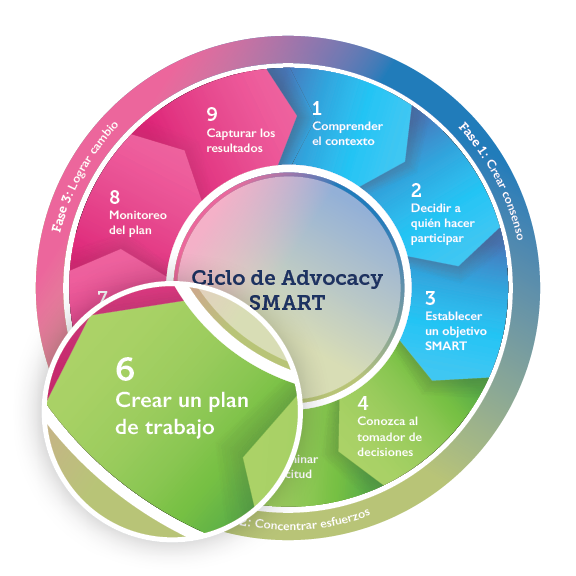 Paso 6. Resultado:
El plan de trabajo
[Speaker Notes: Al final de este paso, tendrá un plan de trabajo detallado. 

Plantee estos puntos:
Ha creado el marco idóneo para lograr su objetivo de advocacy. Está preparado para planificar con detalle quién actuará, cuándo y con qué recursos. 
Una estrategia de advocacy enfocada en resultados o victorias de advocacy rara vez incluye actividades para concienciar o generar una cobertura en los medios de comunicación. En cambio, enfóquese en aprovechar las oportunidades existentes para influir en una decisión, como el ciclo presupuestario anual o la revisión de una política específica.
En el paso 6, creará un plan de acción viable, que incluya las actividades necesarias para lograr un resultado o victoria de advocacy. Al desarrollar este plan de trabajo, decidirá cómo y cuándo interactuar y llegar hasta el tomador de decisiones, qué puede lograr de forma factible y qué aportar cada miembro del grupo de trabajo.

Facilite un espacio de reflexión en silencio: 
Pida a los participantes que identifiquen y hagan una lista de los recursos que creen necesarios para llegar hasta el tomador de decisiones y motivarlo para que tome acción.  
Puede hacer que respondan en silencio a la pregunta por escrito en un plazo determinado (por ejemplo, de 5 a 10 minutos). Este paso les preparará para responder a las preguntas de la siguiente diapositiva. También garantizará que todos los participantes contribuyan.]
6.1 Esquematizar un mapa de sus recursos
¿Dispone de recursos financieros?
¿Dispone de tiempo?
¿Dispone de datos o informes de campo que respalden su solicitud?
¿Dispone de los recursos humanos necesarios para aplicar su estrategia?
¿Tiene acceso a los tomadores de decisiones y a quienes influyen en ellos?
[Speaker Notes: Plantee estos puntos:
Esta revisión interna también abarca los retos que puede afrontar si no tiene suficiente influencia, financiación o tiempo para llevar a cabo su estrategia de advocacy. 
¿Qué recursos necesitará para apoyar su esfuerzo de advocacy? 
¿Qué fondos, personal, habilidades, etc. pueden aportar su organización o los miembros del grupo de trabajo y sus organizaciones? 
¿Tiene usted el tiempo, la influencia y el acceso necesarios? 
En el formulario de la página 50 de la Guía del usuario o en su hoja de trabajo, indique "sí" o "no" para responder a cada pregunta y describa el recurso en la siguiente columna de la derecha. Si su respuesta es "no", piense en la forma en que su grupo de trabajo de advocacy obtendrá el recurso. 

Opcional: documente los resultados en una hoja de rotafolio, una hoja de trabajo o una pizarra.

Guía del usuario página 50.]
6.1 Esquematizar un mapa de sus recursos
Concluya la revisión interna. Indique "sí" o "no", describa los recursos y/o cómo los obtendrá.
[Speaker Notes: Diapositiva opcional para capturar los resultados de la tarea del paso 6.1.]
Paso 6.2 Crear un plan de trabajo
Cree un plan de trabajo detallado con asignaciones para actividades específicas. Asigne un individuo u organización para que coordine la estrategia.
[Speaker Notes: Tarea del paso 6.2:
A continuación, haga una lluvia de ideas para  determinar las actividades de advocacy. A medida que lo vaya haciendo, compruebe que se ajustan al objetivo SMART que desarrolló en el paso 3, formulando las preguntas de la diapositiva.
Recuerde que su estrategia de advocacy se centra en el tomador de decisiones. ¿Qué pasos hay que dar para llegar hasta el tomador de decisiones y hacer su solicitud SMART? 
Asigne un individuo u organización para que coordine la estrategia y verifique que se implementen todas las actividades del plan de trabajo. Estime los costos de cada actividad y evalúe si tiene o necesita suficiente financiación, tiempo u otros recursos para llevarlas a cabo. A continuación, indique quién es el responsable de llevar a cabo la actividad. 
Establezca plazos para seguir su progreso. 

Consejo para la facilitación: las preguntas que pueden ayudar a los grupos a crear un plan de trabajo SMART son las siguientes: 
¿Cómo favorecerá la actividad a su objetivo? 
¿Cómo se relaciona con lo que el tomador de decisiones considera importante? 
¿Vale la actividad el tiempo y el dinero que requiere? 
¿Es la actividad SMART? 
¿Qué es lo que nos hará llegar hasta el tomador de decisiones para que transmita la solicitud?

Documente los resultados en una hoja de rotafolio, una hoja de trabajo o una pizarra.

Guía del usuario páginas 51-54.]
Evaluación
¡Gracias! 
Les agradecemos sus comentarios.
LOGO
LOGO
LOGO
LOGO
[Speaker Notes: ¡Felicitaciones! Ha completado la fase 2 de su estrategia de advocacy. Si su objetivo consistía en concluir un plan de trabajo de advocacy, puede terminar su viaje de advocacy SMART aquí. De lo contrario, siga trabajando en los pasos 7 a 9 para incorporar los componentes de comunicación, monitoreo, evaluación y aprendizaje.

Pregunte: ¿cuáles serán sus acciones inmediatas al terminar esta reunión? Revise sus tareas y los próximos pasos. Establezca el próximo seguimiento, virtual o en persona, de los progresos alcanzados. 

Reparta el formulario de evaluación final. Pida a los participantes que lo rellenen y lo entreguen antes de irse. 

Añada los logos de todas las organizaciones que han dirigido la facilitación o añada el nombre, la organización y la información de contacto del (los) facilitador(es).]
Para el facilitador Fase 3
En esta fase se dinamiza al grupo de trabajo de advocacy para que se comunique de forma clara y concisa, desarrolle un marco de monitoreo y continúe el ciclo de advocacy. 
Es posible que no pueda o no desee completar las tres fases de advocacy SMART en una sola sesión de facilitación.
Puede optar por establecer una segunda facilitación para la fase 3. 
También es útil revisar los pasos 7 a 9 después de una primer o reciente resultado o victoria de advocacy.
Fase 3. Lograr cambio
[Speaker Notes: Plantee estos puntos:
En la fase 3 aprenderá a:
Desarrollar materiales de advocacy para apoyar su solicitud de advocacy
Poner en práctica su estrategia
Desarrollar un plan de monitoreo y
Documentar su proceso de advocacy para informar futuras acciones.

Guía del usuario página 56-85.]
Para el facilitador Paso 7
Reserve entre 20 y 30 minutos para cubrir el contenido del paso 7. Si utiliza el paso 7 para elaborar materiales de advocacy nuevos o actualizar los existentes, puede que necesite más tiempo.

Antes de la sesión:
Adapte la diapositiva 75 para incluir un material de comunicación relevante a nivel local.
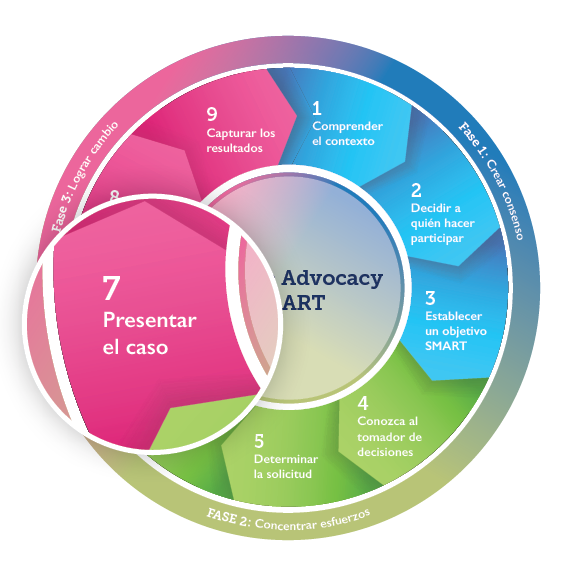 Paso 7. Resultado:
Materiales de advocacy
[Speaker Notes: Al final de este paso, dispondrá del material de advocacy necesario para respaldar su solicitud. El protocolo difiere en cada entorno. 

Trate estos puntos: 
¿Qué materiales o datos necesita para respaldar su solicitud? 
¿Será su solicitud parte de una discusión informal o requerirá una presentación formal? 
¿Su reunión será presencial o virtual?
¿Cuál es la ropa profesional adecuada en este contexto? 
¿De cuánto tiempo dispondrá para presentar su caso? 
Si más de uno de ustedes participa en la reunión, ¿quién presentará el problema y quién pedirá al tomador de decisiones que actúe? 
¿Qué seguimiento hará después de la reunión o se necesitará otra reunión? 

Guía del usuario páginas 57-61.]
Paso 7—Elaborar los materiales
Características de una comunicación eficaz:
Clara y concisa: toda la comunicación presentada apoya su objetivo SMART, por ejemplo, en una o dos caras de una página impresa
Basada en la evidencia, pero no demasiado técnica
Relevante y específica sobre la ubicación y el momento
Ejecutable y urgente
[Insertar aquí un ejemplo de resumen de advocacy, vídeo o foto]
[Speaker Notes: Los materiales de comunicación para el tomador de decisiones tienen la capacidad de reforzar y apoyar su mensaje.

Facilite la discusión:
¿Qué tipos de materiales de comunicación resonarán más fuertemente en su tomador de decisiones?
¿Cuáles son las características de un buen material de comunicación?

Además de lo que sugieren los participantes, plantee estos puntos:
Los materiales de comunicación tienen el poder de resaltar los mensajes clave, presentar los resultados de la investigación, esbozar los desafíos cruciales, contar o representar con fotos una historia personal conmovedora (estudio de caso) y sugerir los próximos pasos concretos.
Enfóquese en los intereses y preocupaciones del tomador de decisiones (véase el paso 4).
Mantenga un contenido sencillo. Y empecie por el principio. No dé por sentado que el tomador de decisiones ya sabe tanto como usted sobre su problema.
Los materiales coloridos y bien ilustrados tienen más probabilidades de ser recogidos y leídos.
Los materiales de comunicación pueden utilizar cualquiera de los tres tipos de argumentos analizados en el paso 5: argumentos evidencias basadas en datos, emocionales y éticos (véase el paso 5). 
Debe planificar algunos materiales para dejárselos al tomador de decisiones, para su posterior consulta, después de reunirse con él. Algunos tomadores de decisiones agradecerán poder consultar algunos de sus materiales antes de reunirse con usted. Cada uno de ellos debe identificar a su grupo y proporcionar información de contacto específica que permita al tomador de decisiones obtener una respuesta rápida (por ejemplo, el nombre de una persona de contacto, el número de teléfono o el correo electrónico).

Guía del usuario páginas 58-59.]
Paso 7—Reunirse con el tomador de decisiones
[Speaker Notes: Plantee estos puntos:
También antes de la reunión:
Ensaye antes de reunirse y prepárese por si algo sale mal, por ejemplo, el tomador de decisiones llega tarde o el ordenador no proyecta sus diapositivas. 
Decida cómo y cuándo presentará sus materiales de comunicación.
Prepárese también para afrontar las posibles excusas del tomador de decisiones.
Asegúrese de que todos los defensores participantes sepan quién va a transmitir la solicitud.
Durante la reunión:
Escuche al tomador de decisiones y aprenda de sus opiniones. Este conocimiento servirá de guía para las futuras actividades de advocacy.
Si el tomador de decisiones dice que no puede decidir ahora, pregunte cómo puede ayudar a facilitar una decisión. Por ejemplo, ¿sería útil tener más información? ¿Le gustaría al tomador de decisiones escuchar a otra persona, alguien en quien confía y a quien respeta?
Al final de la reunión, indique cualquier actividad de seguimiento que desee proponer.
Agradezca al tomador de decisiones por su tiempo y atención, independientemente de si la respuesta fue favorable para su solicitud.
Después de la reunión:
Tome notas o revise las notas tomadas durante la reunión.
Envíe al tomador de decisiones un mensaje de agradecimiento.
Informe al resto del grupo de trabajo de advocacy por correo electrónico o en una reunión de seguimiento. Considere lo que ha ido bien y lo que podría mejorarse la próxima vez.
Planifique y asigne los responsables de las acciones de seguimiento.
Si la reunión no ha dado los resultados esperados, no se sienta demasiado decepcionado. Aprenda de la experiencia, revise el enfoque y siga intentándolo.

Guía del usuario páginas 60-61.]
Para el facilitador Paso 8
Reserve 2-3 horas para el paso 8.

Antes de la sesión: 
Prepare hojas de rotafolio o una pizarra con los títulos "Productos", "Resultados" e "Impacto" para grabar los ejercicios de lluvia de ideas.
Durante la sesión:
Considere la posibilidad de hacer actividades que les ayude a romper el hielo o hacer descansos para ayudar a mantener la concentración, especialmente si su grupo es nuevo en estos conceptos.
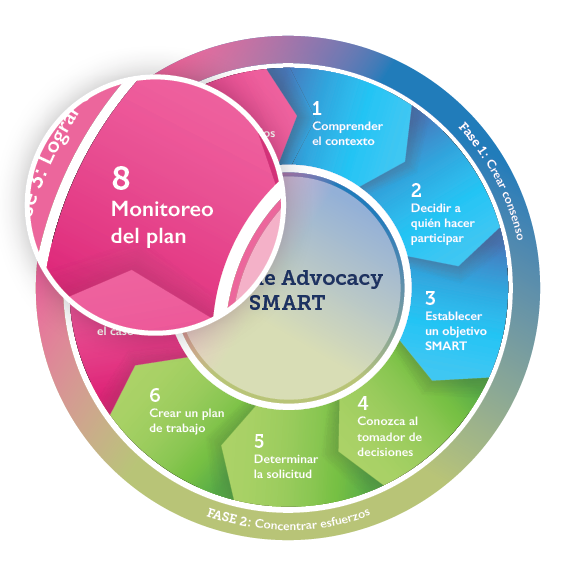 Paso 8. Resultado:
Monitoreo del plan
[Speaker Notes: Al final de este paso, podrá monitorear la aplicación de su plan de trabajo, perfeccionar su estrategia y documentar su progreso.
 
Plantee estos puntos:
La siguiente pregunta que deben hacerse es: "¿cómo sabrán si sus esfuerzos de advocacy están teniendo éxito?"
Cuando definió un objetivo general y estableció un objetivo en el paso 3, su grupo consideró cómo medir y verificar su éxito (la M de SMART). 
Ahora es el momento de plasmar esas ideas en un plan de monitoreo. ¿Qué marcadores o métricas de progreso va a seguir mientras ejecute las actividades de su plan de trabajo? ¿Qué indicadores de éxito buscará cuando logre su resultado o victoria de advocacy? 

Guía del usuario páginas 62-79.]
Monitorear, evaluar y aprender
Para que la advocacy pueda aportar resultados útiles
Para obtener beneficios a largo plazo de los resultados o victorias de advocacy
Para explicar mejor la importancia de invertir en la advocacy
Para no perder de vista el impacto a largo plazo mientras hacemos un seguimiento de nuestros resultados o victorias de advocacy
Para reproducir y ampliar a escala el éxito
[Speaker Notes: Antes de mostrar el contenido de la diapositiva, facilite una discusión:
¿Por qué queremos monitorear, evaluar y aprender de nuestros esfuerzos?
(Muestre la animación y lea los puntos de la diapositiva que no hayan sido mencionados por los participantes).]
Teoría del cambio de advocacy SMART
[Speaker Notes: Diapositiva opcional para entender la conexión entre productos, resultados e impacto. 

Plantee estos puntos:
La mayoría de los esfuerzos de advocacy responden a una teoría del cambio formal o informal.  Una teoría del cambio ayuda a clarificar la contribución de la advocacy a una decisión política o de financiación y su resultado en la mejora de la vida de las personas o del medioambiente o en la garantía de los derechos humanos.
Su esfera de control: los defensores tienen el mayor control de los recursos que se aportan al proceso de defensa (es decir, los insumos) y de cómo se utilizan esos recursos (es decir, las actividades) 
Su esfera de influencia: aunque los defensores pueden crear condiciones positivas para el cambio, el resultado estará influenciado por muchos factores, como la situación política actual o el estado de ánimo de los tomadores de decisiones, etc. Por lo tanto, el resultado está dentro de la esfera de influencia de los defensores, pero en última instancia estará bajo el control del tomador de decisiones.
Su esfera de interés: la advocacy SMART asume que alcanzar el impacto requiere el logro de múltiples resultados, entre los que se incluyen los resultados o victorias de advocacy, así como otros cambios que pueden producirse independientemente de la advocacy. Por lo tanto, tendrá que entrar en el ciclo SMART varias veces para lograr finalmente el impacto.]
Paso 8—Tres formas de medir los resultados
Productos—¿Ha realizado las reuniones y elaborado los materiales tal y como se especificaba en su plan de trabajo?
Resultados—¿El tomador de decisiones ha adoptado la medida que usted solicitó (un resultado o victoria de advocacy)?
Impacto—¿Los cambios en la política o la financiación han mejorado la situación o la vida de los beneficiarios previstos?
[Speaker Notes: Plantee estos puntos:
Hay tres maneras de medir el éxito de los esfuerzos de advocacy. Los tres son esenciales para hacer un seguimiento del progreso.
Los productos nos indican si ha realizado las actividades del plan de trabajo. Son una medida de la productividad: por ejemplo, ¿ha ejecutado las reuniones que dijo que organizaría? ¿Ha elaborado los materiales de comunicación que había previsto? ¿Ha llegado hasta el tomador de decisiones y le expuso su caso y su solicitud? 
Los resultados nos indican si se ha cumplido el objetivo SMART y se ha logrado una victoria de advocacy. Los resultados son, por lo general, los efectos o cambios observados como consecuencia de la realización de las actividades de su plan de trabajo. Miden la eficacia de sus esfuerzos. Lo que es más importante, ¿actuó el tomador de decisiones en función de su solicitud?
El impacto se refiere a la forma en que la victoria de advocacy ha ayudado a los beneficiarios finales previstos, por ejemplo, mejorar la salud o los derechos. El impacto suele referirse al objetivo general de advocacy. Puede ser difícil medir el impacto de un resultado o victoria de advocacy porque (1) normalmente se necesita un encadenamiento de resultados o victorias de advocacy para alcanzar el objetivo general y (2) muchos otros factores pueden influir en el indicador de impacto.
En este modelo causal de resultados, los productos producen resultados, y los resultados producen el impacto.
La plantilla de seguimiento del progreso de la diapositiva 88 está diseñada para ayudar también a un grupo de trabajo de advocacy a resgistrar y aprender de lo que ha ido bien o podría haberse mejorado.

Guía del usuario páginas 62-65.]
Paso 8—Medir los resultados
Productos
Están bajo su control directo
Miden su productividad
Suelen ser cuantificables 
No garantizan el logro de un resultado o victoria de advocacy
Ejemplos
Reuniones con los tomadores de decisiones
Informes o presentaciones de políticas
Informe de análisis de carencias o del contexto
[Speaker Notes: Plantee estos puntos:
Los productos son una medida de la productividad. 
Establecen las bases para que un objetivo SMART se alcance, pero los productos por sí solos no garantizan el logro del objetivo. 

Guía del usuario páginas 66-68.]
Ejemplos de resultados
[Speaker Notes: Revise el cuadro de ejemplos de productos, describiendo cada columna y plantee estos puntos:
La columna de indicadores de productos identifica específicamente lo que va a medir: sus indicadores. Los buenos indicadores de productos son aquellos que (1) se espera que produzcan resultados y (2) sean fáciles de medir.
La columna "fuente" nos indica de dónde obtendrá los datos para cada indicador. A menudo, las grabaciones y las agendas serán la mejor fuente de datos sobre los eventos, y las facturas y los libros de contabilidad del presupuesto serán las mejores fuentes de datos sobre los costos.

Guía del usuario página 67.]
8.1 Productos
Seleccione en su plan de trabajo las tres actividades más importantes que debe seguir. Identifique el(los) producto(s) asociado(s) y la(s) fuente(s) que utilizará para verificarlas.
[Speaker Notes: Facilite el paso 8.1 en sesión plenaria o asigne la tarea en pequeños grupos y lea las instrucciones:
Remítase a las actividades enumeradas en su plan de trabajo SMART. Seleccione las tres actividades más importantes que debe monitorear. 
¿Qué producto(s) generará(n) como resultado de las actividades ejecutadas? 
¿Qué fuentes, herramientas o medios utilizará para medir o verificar sus resultados? 

Facilite el reporte y/o el consenso:
Pida a los participantes que voten o clasifiquen las actividades sugeridas para llegar a un consenso sobre las tres que son más importantes de monitorear.

Documente los resultados en una hoja de rotafolio, una hoja de trabajo o una pizarra.

Guía del usuario página 68.]
Paso 8—Medir los resultados
Resultados
Reflejan la eficacia de su estrategia
Comunican a los demás si se ha logrado un objetivo/resultado o victoria de advocacy SMART
Pueden identificar otras consecuencias previstas y no previstas del esfuerzo de advocacy
Ejemplos
Aumentos de las asignaciones presupuestarias, verificables mediante documentos oficiales del gobierno
Cambios políticos, incluidos los cambios en la política administrativa
Cambios programáticos resultantes de un cambio de política
[Speaker Notes: Plantee estos puntos:
En la estrategia SMART, el resultado previsto es el objetivo SMART. Un resultado o victoria de advocacy es simplemente su objetivo SMART reformulado. (Lea los puntos de la diapositiva).
El seguimiento de los resultados le permite validar el logro de un resultado en materia de advocacy, no sólo para informar sobre futuras actividades de advocacy, sino también para garantizar el seguimiento del resultado o victoria hasta su aplicación.

Ejercicio opcional:
Si su grupo no conoce los conceptos de productos y resultados, puede recurrir a una "verificación de conocimientos" en este punto. En una verficiación de conocimientos o en un cuestionario, se presentan ejemplos de productos y resultados y se pide a los participantes que determinen cuáles corresponden a cada categoría.

Guía del usuario páginas 69-71.]
8.2 Ejemplos de resultados
[Speaker Notes: Facilite la discusión:
Revise el cuadro de ejemplos de resultados, describiendo cada columna y comparándola con el cuadro de ejemplos de productos de la diapositiva 84.
La columna de indicadores de resultados identifica específicamente cómo sabrá si su defensa ha tenido éxito. Por lo general, se indicará si se ha alcanzado el objetivo SMART. Si no ha logrado su objetivo SMART, deberá grabar los resultados reales.
La columna de la derecha, "Fuente de datos o medios de verificación", nos indica dónde encontrar la información que refleja los resultados. 

Guía del usuario página 70.]
8.2 Resultados
Seleccione al menos dos resultados para observar si/cuando se logra su objetivo SMART. Identifique un indicador(es) asociado(s) y la(s) fuente(s) que utilizaría para verificarlo(s).
[Speaker Notes: Facilite el paso 8.2 en sesión plenaria o asigne la tarea en pequeños grupos:
Seleccione al menos dos resultados que espera observar si/cuando se logre el objetivo. 
Comience con el resultado directamente asociado a su objetivo SMART; luego, considere los resultados posteriores que pueden seguir como consecuencia del resultado o victoria de advocacy. 
¿Qué fuentes, herramientas o medios utilizaría para medir o verificar sus resultados? 

Facilite el reporte y documente las conclusiones en una hoja de rotafolio, una hoja de trabajo o una pizarra.

Guía del usuario página 71.]
Monitoreo del progreso a través del tiempo
[Speaker Notes: Plantee estos puntos:
La Guía del usuario contiene una plantilla de seguimiento del progreso que se incluye en las páginas 72-74. 
Pida voluntarios o asigne a un miembro del grupo de trabajo de advocacy para que sea el coordinador del plan de monitoreo. El coordinador del plan de monitoreo gestiona las actualizaciones y la finalización de la plantilla, pero todos los miembros del grupo deben aportar información y revisar los progresos regularmente.
El grupo de trabajo debería considerar el mejor momento para las revisiones periódicas de la plantilla de seguimiento del progreso.
Si tiene una financiación específica para su advocacy, esta plantilla puede utilizarse para informar de los resultados a su financiador.
Tenga en cuenta que todos los miembros del grupo de trabajo que hayan contribuido a los productos pueden atribuirse el mérito de haber logrado un resultado o victoria de advocacy.

Adapte la diapositiva:
Si tiene previsto utilizarlas en su facilitación, es posible que tenga que utilizar la plantilla adicional de seguimiento del progreso en el sitio web de Advocacy SMART.

Guía del usuario páginas 72-74.]
Paso 8—Monitoreo de avances hacia el impacto
El impacto se alcanza gracias a muchos factores, como la advocacy
Se necesita un encadenamiento de resultados o victorias de advocacy para avanzar hacia el impacto
Los indicadores de impacto son factores que le ayudan a saber si está avanzando hacia su objetivo general
A medida que  logre los objetivos de advocacy, monitoree los indicadores de impacto y considere las tendencias generales para evaluar en qué medida su advocacy ha contribuido al logro de su objetivo general
[Speaker Notes: Plantee estos puntos:
Un solo resultado o victoria de advocacy no suele producir un impacto medible. Por el contrario, contribuirá a encadenar resultados o victorias de advocacy que conducen al logro de su objetivo, que se declara y se mide en términos de impacto.
Estar atentos a los indicadores de impacto nos recuerda nuestro objetivo general y nos ayuda a enfocarnos en los esfuerzos a corto plazo. 
A menudo, el impacto puede ser objeto de un seguimiento en términos de estadísticas de salud de la población recopliladas regularmente. Sin embargo, hay muchos otros factores que afectan a estas tendencias, lo que dificulta su atribución.
Los indicadores de impacto pueden ser más fáciles de medir que el propio impacto. Por ejemplo, se sabe que el aumento de las tasas de vacunación infantil reduce la mortalidad infantil. Por lo tanto, si su objetivo general es el aumento de las tasas de inmunización, puede suponer que la reducción de la mortalidad infantil será un indicador de impacto asociado, pero esto tardará mucho tiempo en hacerse evidente.

Guía del usuario páginas 75-77.]
Los objetivos SMART reflejan los resultados
Ejemplo de objetivos SMART en la iniciativa hacia el objetivo general de reducir la mortalidad materna
[Speaker Notes: Facilite la discusión:
¿Cómo reflejan los objetivos SMART los resultados?
¿Qué indicadores de impacto utilizaría para evaluar si estos objetivos/resultados están contribuyendo a que haya menos mujeres que mueran durante el parto? (Vea las respuestas en la siguiente diapositiva).]
Ejemplo de seguimiento del impacto
[Speaker Notes: Plantee estos puntos:
El objetivo de reducir el número de mujeres que mueren durante el parto se puede seguir mejor a través de tres indicadores de impacto: la tasa de mortalidad materna, el porcentaje de mujeres que reciben atención prenatal durante el embarazo y el porcentaje de nacimientos vivos atendidos por personal médico cualificado.
Observe las fuentes de datos citadas para verificar estos indicadores. 

Guía del usuario página 75.]
8.3 Impacto
Traduzca su objetivo general en declaraciones de impacto anticipado. Identifique los indicadores y las fuentes de datos asociadas que utilizará para seguir los avances hacia el impacto.
[Speaker Notes: Facilite el paso 8.3 en sesión plenaria o asigne el ejercicio en pequeños grupos o como tarea para casa:
Traduzca su objetivo general del paso 3 en declaraciones de impacto anticipado. 
A medida que se logran múltiples resultados o victorias de advocacy, ¿qué indicadores demostrarán mejor el impacto? 
¿Qué fuentes, herramientas u otros medios utilizará para medir, verificar o ilustrar su impacto? 

Documente los resultados en una hoja de rotafolio, una hoja de trabajo o una pizarra.

Guía del usuario página 76.]
Gestionar los contratiempos
¿Qué hacer cuando se producen contratiempos?
Mantenga el rumbo
Revise los supuestos que subyacen a la estrategia
Pregunte: ¿ha cambiado el contexto?
Aprenda de lo ocurrido y revise la estrategia
Considere si debe revisar o perseguir un objetivo diferente
[Speaker Notes: Cuando se produzca un contratiempo, reúna a su grupo para replantear la estrategia.

Facilite la discusión:
¿Los supuestos originales eran erróneos o estaban obsoletos?
¿Se han cerrado los momentos de oportunidad demasiado pronto?
¿Los acontecimientos inesperados que escapan a su control han cambiado el contexto?
¿Se ha apartado la aplicación de la trayectoria marcada?
¿Identificó al tomador de decisiones o al mensajero equivocado?
¿Le faltaron recursos suficientes?

Pida a los participantes que sugieran otras preguntas que puedan ayudar a explicar un contratiempo.

Guía del usuario página 78.]
Celebrar el éxito
[Speaker Notes: Plantee estos puntos:
Tóme tiempo para celebrar las victorias. Celebrar victorias es importante. Ayuda a mantener la energía y el compromiso para seguir persiguiendo su objetivo general.
Considere qué factores han contribuido al éxito, tanto en sus propios esfuerzos como en las condiciones y circunstancias externas, incluidas las contribuciones de aliados y otras personas afines. 
Reconozca -y agradezca- a los que defendieron, aportaron evidencias, tiempo y fondos, prepararon materiales de comunicación, hicieron la solicitud de advocacy y actuaron para lograr un resultado o victoria de advocacy en la política o en la financiación.
Dar las gracias al tomador de decisiones, tanto en privado como en público, le anima a seguir adelante y a volver a tomar acción positivamente.
Reúna a su grupo para establecer el siguiente objetivo SMART y comience a trabajar en él (véase el paso 9).

Adaptación de las diapositivas: sustituya la exclamación de celebración por una que sea apropiada a nivel local.

Guía del usuario página 79.]
Para el facilitador Paso 9
Reserve al menos 2h-2h30 para el paso 9 si los participantes ya tienen un resultado o victoria de advocacy y necesitan redactar su propia historia de advocacy. 

Antes de la sesión:
Considere la posibilidad de terminar la sesión antes de tiempo y asignar la redacción de la historia como tarea para casa.
Como alternativa, puede adaptar el paso 9.1 a un ejercicio de discurso de ascensor en el que los participantes deban describir la importancia de un resultado o victoria de advocacy reciente o próxima en 2 minutos o menos.
Adapte el formulario de evaluación (diapositiva 105) para incluir los logos y la información de contacto de su grupo de trabajo u organización.
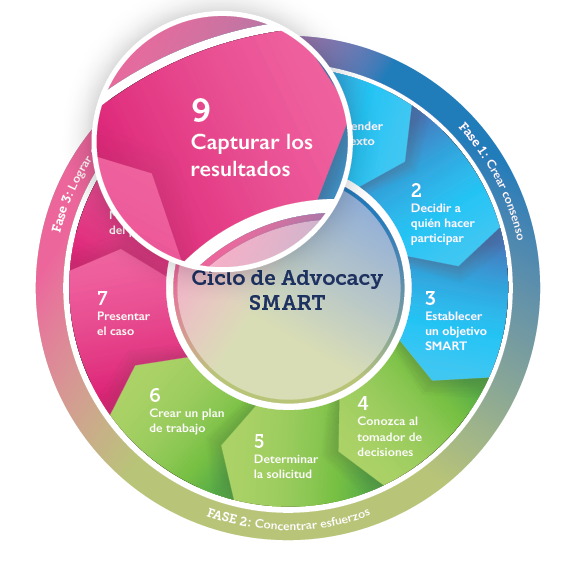 Paso 9. Resultado:
La historia de advocacy & el siguiente objetivo 
SMART
[Speaker Notes: Al final de este paso, sabrá cómo contar su historia de advocacy, establecer su próximo objetivo SMART y medir su impacto.

Guía del usuario páginas 80-85.]
Paso 9—Cuente su historia
¿Por qué contar su historia?

Para informar a su red y a sus donantes
Para inspirar a los compañeros para que se unan usted y actúen
Para permitir la colaboración y la resolución de problemas
Para compartir las lecciones aprendidas con otros defensores
Para que otros puedan reproducir su éxito
[Speaker Notes: Facilite la discusión: 
Antes de mostrar el contenido de la diapositiva, pregunte a los participantes: ¿cuáles pueden ser las razones para contar una historia de advocacy? 
Si nadie elude a ello, puede aducir que grabar su historia ayudará a otros a entender por qué tuvo éxito (y si son lecciones que se pueden aplicar en el futuro).
(Lea cualquier otro punto de la diapositiva que no hayan mencionado los participantes).

Pida a los participantes que imaginen su reciente victoria en materia de advocacy (o su objetivo SMART, una vez alcanzado) como una historia de éxito.
¿Quién puede querer conocer esta historia? (Los posibles destinatarios son los donantes, otros miembros del grupo de trabajo de advocacy, los responsables políticos y otras organizaciones)
¿Qué formato funcionará mejor para este público? (Los formatos posibles incluyen un estudio de caso escrito, un blog, un vídeo, un podcast o un artículo de prensa)
¿Cómo se puede difundir su historia? Dependiendo del formato, podría haber múltiples canales. Las posibilidades son la presentación en reuniones, un sitio web, el correo electrónico, las redes sociales y a través de organizaciones de noticias. Si trabaja con una organización de noticias, puede pedirles que revisen la historia y le aconsejen cómo reforzarla.
Consulte con el tomador de decisiones: ¿su organización va a emitir un anuncio o un comunicado de prensa? Si es así, no dejes que su historia compita con la de ellos. Espere un poco y trate de contar la historia desde su propio ángulo, para añadir profundidad o antecedentes, y para promover los siguientes pasos hacia el objetivo.

Guía del usuario páginas 80-84.]
Paso 9.1—Esbozar su historia
Utilice la hoja de trabajo o un documento Word para presentar las líneas principales de su historia de advocacy.

Público clave: ¿a quién quiere llegar y por qué?
Formato: ¿cuál es la mejor manera de contar su historia?
Plan de difusión: ¿cómo piensa compartir su historia con el público clave?
[Speaker Notes: Ahora utilice la plantilla para esbozar su historia de advocacy SMART en un documento Word o en su hoja de trabajo.

Asigne el ejercicio del paso 9.1, idealmente en parejas o individualmente. Lea las instrucciones en las siguientes 3 diapositivas:
¿A quién quiere llegar con su historia?
¿Cuál es la mejor manera de contarla?
¿Cómo la va a compartir?

Guía del usuario páginas 80-84.]
Paso 9.1—Esbozar su historia
Título: en 10 palabras o menos, resuma el resultado de advocacy y por qué es importante.
Resumen y mensaje clave: ¿cuál es el cambio significativo que usted reporta?
Contexto: ¿qué contexto es necesario para comprender la importancia del resultado o victoria de advocacy? Proporcione los datos de referencia pertinentes, si están disponibles.
[Speaker Notes: Siga leyendo las instrucciones.
Utilice un estilo de noticia cuando haga el esbozo de su historia.
Comience con una breve exposición del punto más importante: se ha producido un importante cambio de política o de financiación. Si es posible, declárelo en una sola frase. Este será su título.
A continuación, explique brevemente el significado del cambio: por qué es importante, quién se beneficiará y cómo. 
Después, explique los datos de referencia del contexto o la información de antecedentes.
En general, organice el contenido en orden de importancia decreciente. Es posible que algunas personas dejen de leer o mirar a medida que avanza su historia. 
Asegúrese de que captan los puntos más importantes lo antes posible. Ponga la información menos importante al final.

Guía del usuario páginas 80-84.]
Paso 9.1—Esbozar su historia
Estrategia y reconocimiento: explique los aspectos clave de su estrategia de advocacy. Incluya los nombres de todos los socios y responsables políticos pertinentes que deben recibir crédito.
Implicaciones y próximos pasos: ¿qué se espera que ocurra después? ¿Cómo afectará esto a sus actividades futuras o a su capacidad de alcanzar su objetivo general?
Citas y fotos [opcional]
[Speaker Notes: Siga leyendo las instrucciones.
Mantenga la descripción de la estrategia de advocacy de manera breve. Es probable que el público no esté interesado en todos los detalles.
A la hora de atribuir los méritos, hay que dar prioridad al tomador de decisiones. Además, asegúrese de mencionar a los aliados y colaboradores.

Una vez terminado, pida a los participantes que intercambien los esbozos de las historias y que proporcionen comentarios constructivos al autor.]
Paso 9—Contar su historia
Al contar su historia se inicia el proceso de reflexión sobre lo que salió bien y lo que no.
Conecta la documentación de los datos de impacto reunidos (que ya está monitoreando) con las actividades de advocacy y los productos que contribuyeron a su resultado o victoria.
Considere la posibilidad de investigar cómo otras organizaciones han contado sus historias de advocacy. Puede consultar las historias de AFP en advancefamilyplanning.org.
[Speaker Notes: Actividad opcional:
Comparta un vídeo corto, una presentación o un podcast que cuente una historia de advocacy.  
Pida a los participantes que critiquen si es eficaz y por qué o por qué no, utilizando los criterios expuestos en los puntos uno y dos de esta diapositiva.]
Paso 9—Elegir el siguiente objetivo SMART
Cita: Stachowiak, S., Robles, L., Habtemariam, E., & Maltry, M  (2016, enero). Beyond the Win: [Más allá de la victoria:] Pathways for Policy Implementation.[Vías para la aplicación de políticas]. ORS Impact.
[Speaker Notes: Ahora es el momento de considerar su próximo objetivo de advocacy.

Plantee estos puntos:
La advocacy es un proceso. Cada resultado o victoria de advocacy se basa en la anterior para avanzar hacia el impacto.
Un resultado o victoria de advocacy puede consistir en la decisión de cambiar la política o la financiación, pero hay que dar seguimiento para asegurarse de que el cambio se lleva a cabo. Incluso puede bastar con contactar al tomador de decisiones para asegurarse que la decisión tuvo consecuencias.
En cada paso, desde la formulación de la estrategia de promoción hasta la aplicación y evaluación de la misma, deberá revisar y actualizar la evaluación del contexto.
¿Se abren nuevas oportunidades? ¿Han cambiado los principales tomadores de decisiones (debido a unas elecciones, a la jubilación o al traslado de personas a nuevos puestos de trabajo, por ejemplo)?
Al desarrollar su segundo, tercero, cuarto o centésimo objetivo de advocacy SMART hacia el mismo objetivo general o a largo plazo, seguir el ciclo de advocacy SMART será más rápido. 
No obstante, siempre tendrá que adaptar su plan a las nuevas circunstancias. 

Guía del usuario páginas 85-87.]
Paso 9—Elegir el siguiente objetivo SMART
Vuelva a convocar a los miembros de su grupo de trabajo de advocacy
Reflexione sobre lo que ha contribuido a lograr el éxito o a producirse un contratiempo
Reinicie el ciclo de advocacy SMART
Actualice la evaluación del contexto y revise los indicadores de impacto
Elija el siguiente objetivo SMART
Compruébelo: ¿es necesario comprobar si necesita más advocacy para garantizar la aplicación de su reciente resultado o victoria de advocacy?
[Speaker Notes: Facilite una discusion: 
¿Cómo debe elegir el siguiente objetivo SMART? Las opciones posibles son:
Los criterios que utilizó para elegir su primer objetivo SMART (paso 2) le ayudarán también a elegir el siguiente objetivo. 
Cualquier momento de oportunidad actual o inminente de su evaluación actualizada del contexto.
¿O puede volver a pedir más ayuda al tomador de decisiones que acaba de transmitirle su resultado o victoria de advocacy?
¿Existe un orden necesario de los acontecimientos que debe seguir? Si es así, ¿qué debe venir después? Por ejemplo, si una nueva política ha autorizado nuevos servicios, ¿hay que presupuestar ahora la financiación de los nuevos servicios?

Guía del usuario páginas 85-87.]
Hora de pasar a la acción
¿Cuáles serán sus acciones inmediatas al terminar esta reunión?
Revise sus tareas y los próximos pasos
Establezca el próximo seguimiento virtual o en persona de los progresos alcanzados
Evalúe los avances con respecto a los indicadores para asegurarse de que mantiene el rumbo
[Speaker Notes: Tenga en cuenta que es importante tener un plan de seguimiento para aprovechar el impulso de este taller. Si es posible, fije la fecha de la próxima reunión y decida cómo se llevará a cabo, en persona o virtualmente (por ejemplo, por teléfono o mediante un programa de conferencia virtual).

Pida a los participantes que se reúnan en sus pequeños grupos una última vez para debatir las tareas, los próximos pasos y cualquier pregunta o aclaración que deban hacer a todo el grupo en plenaria antes de que finalice la reunión. Asegúrese de que el grupo y los miembros individuales conozcan y estén de acuerdo con sus próximos pasos y con la forma en que avanzará la estrategia de advocacy.]
Evaluación
¡Gracias! 
Les agradecemos sus comentarios.
LOGO
LOGO
LOGO
LOGO
[Speaker Notes: Reparta el formulario de evaluación final. Pida a los participantes que lo rellenen y lo entreguen antes de irse. 

Añada los logos de todas las organizaciones que han dirigido la facilitación o añada el nombre, la organización y la información de contacto de los facilitadores.]